Unit 2: Congruence, Similarity, and Dilations
Vocabulary Builder
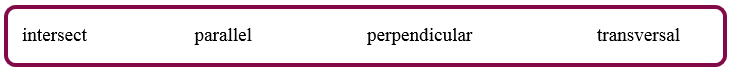 Daily Agenda
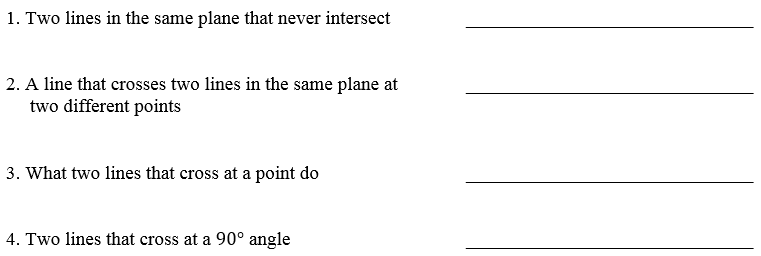 Parallel
Transversal
Intersect
Perpendicular
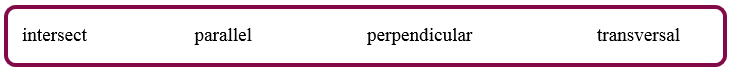 Daily Agenda
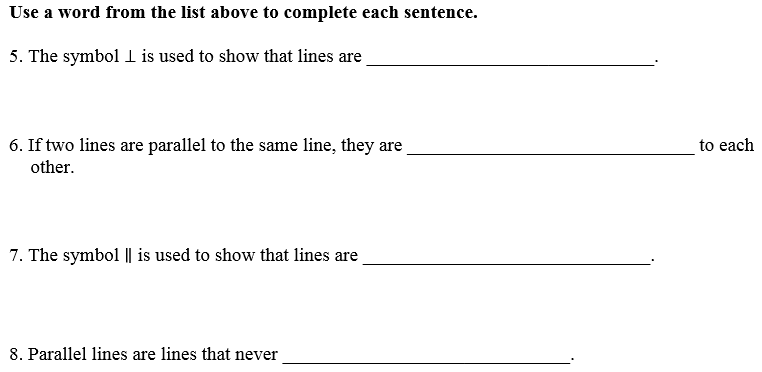 Perpendicular
Parallel
Parallel
Intersect
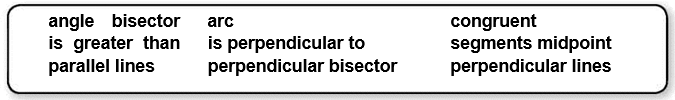 Daily Agenda
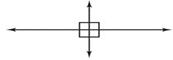 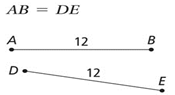 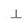 Perpendicular lines
Is perpendicular to
Congruent segments
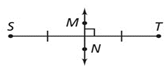 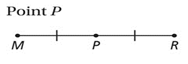 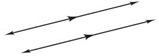 Perpendicular bisector
Midpoint
Parallel lines
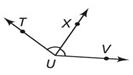 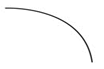 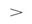 Is greater than
arc
Angle bisector
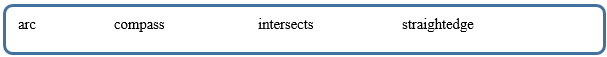 Daily Agenda
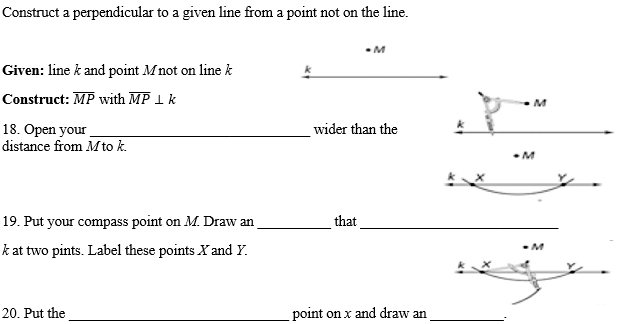 compass
arc
intersects
compass
arc
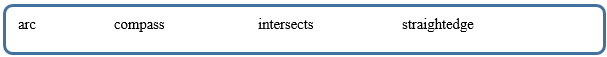 Daily Agenda
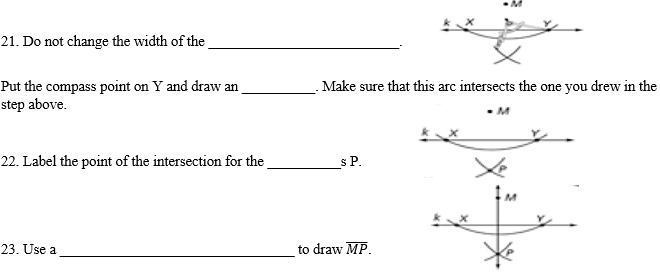 compass
arc
arc
straightedge
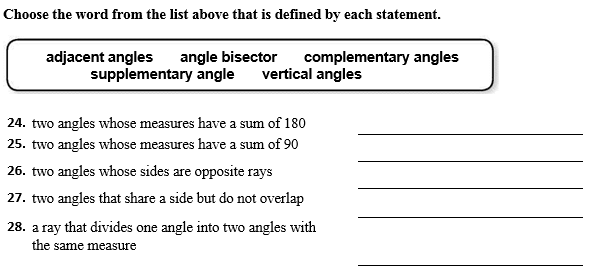 Daily Agenda
Supplementary angles
Complementary angles
Vertical angles
Adjacent angles
Angle bisector
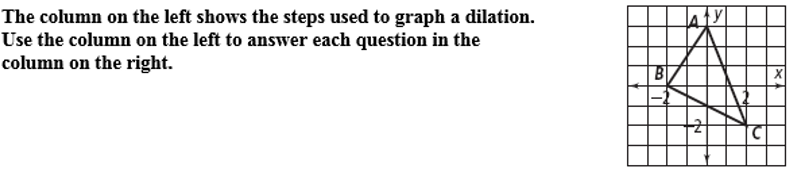 Daily Agenda
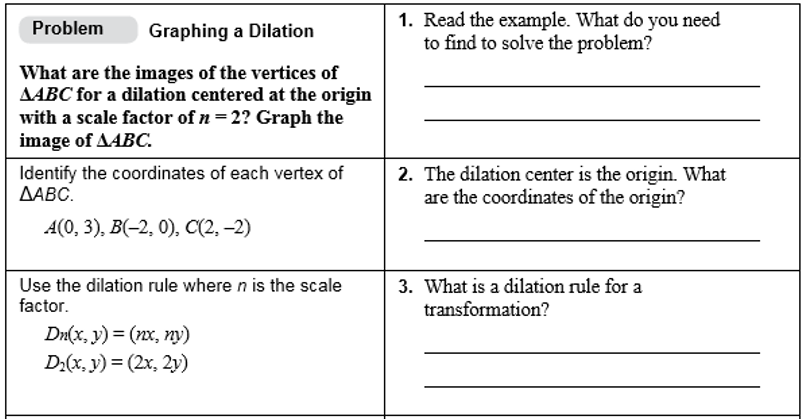 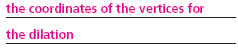 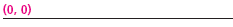 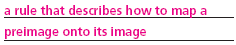 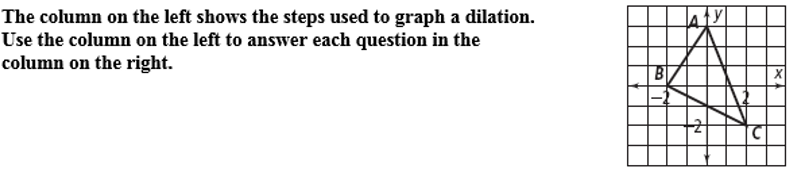 Daily Agenda
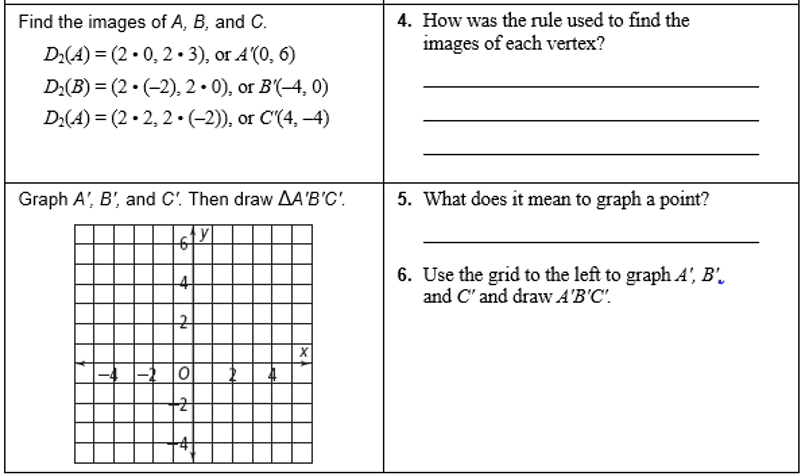 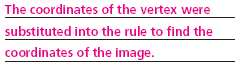 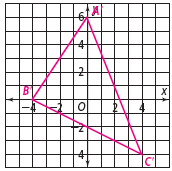 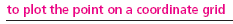 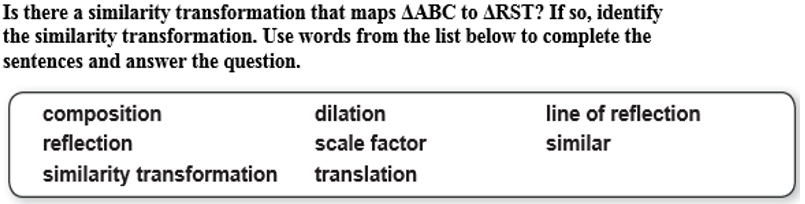 Daily Agenda
similar
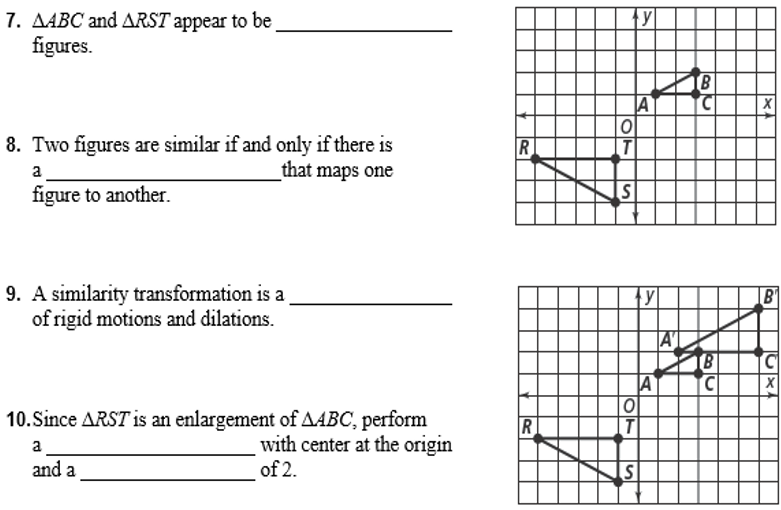 similarity transformation
composition
dilation
Scale factor
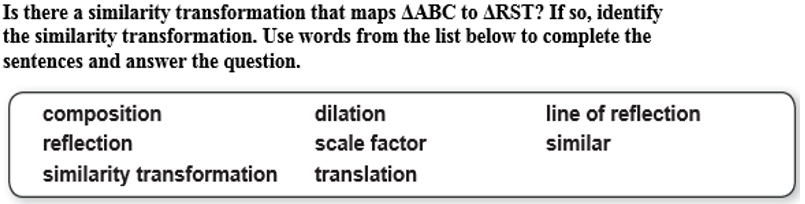 Daily Agenda
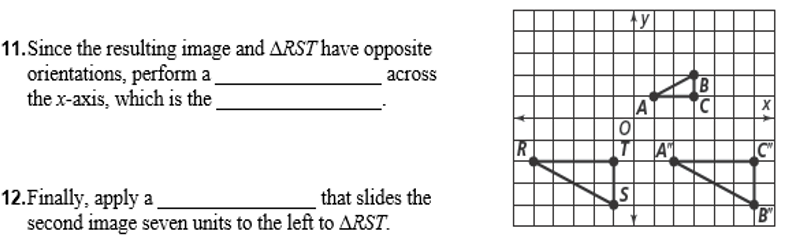 reflection
line of reflection
translation
Unit 2: Congruence, Similarity, and Proofs
2.1 Constructions of Lines and Angles
Daily Agenda
2.1 Constructions of Lines and Angles
construction
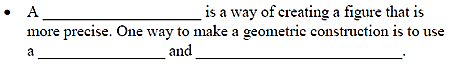 straightedge
compass
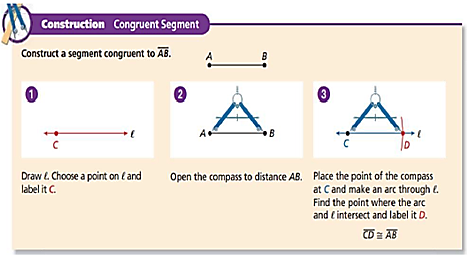 2.1 Constructions of Lines and Angles
2.5 Constructions of Lines and Angles
Daily Agenda
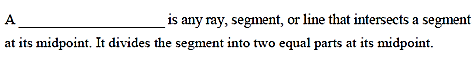 segment bisector
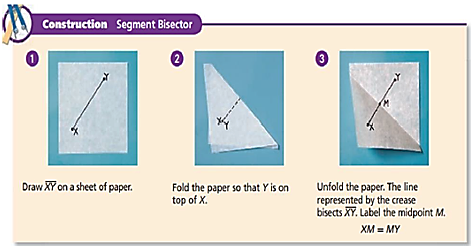 2.2 Constructions of Lines and Angles
Daily Agenda
Congruent segments
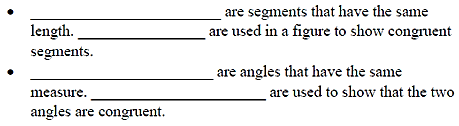 Tick marks
Congruent angles
Arc  marks
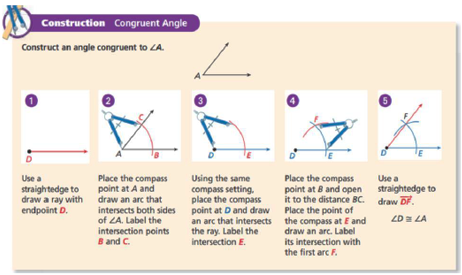 2.1 Constructions of Lines and Angles
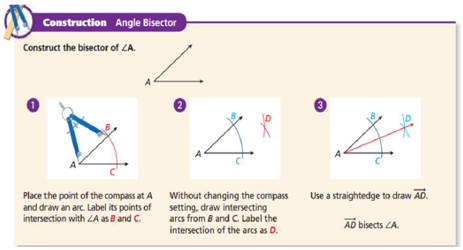 Daily Agenda
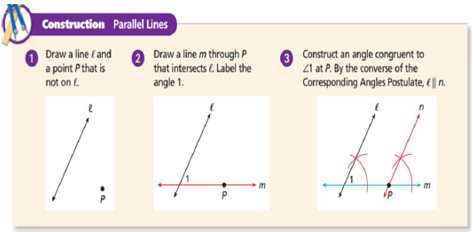 2.1 Constructions of Lines and Angles
Daily Agenda
perpendicular bisector
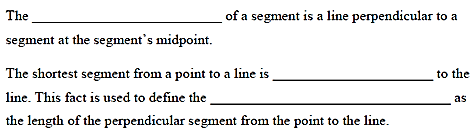 perpendicular
distance from a point on a line
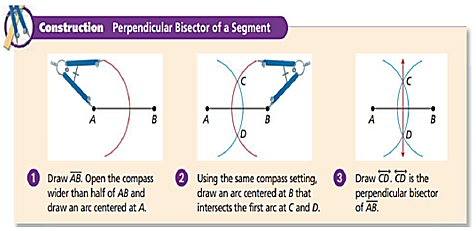 2.1 Constructions of Lines and Angles
Daily Agenda
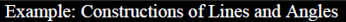 Construction: Congruent Segment
Construction: Segment Bisector (using patty paper)
Construction: Congruent Angle
Construction:  Angle Bisector
Construction: Parallel Lines
Construction: Perpendicular Bisector
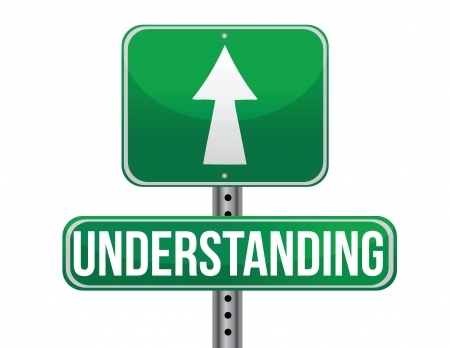 Checking for Understanding
Lesson 1: Constructions of Lines and Angles
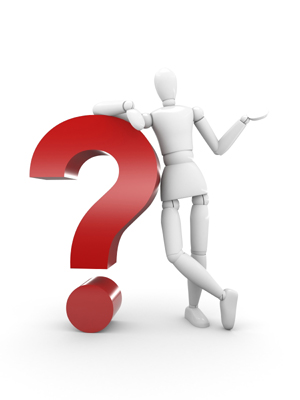 Checking for Understanding
1
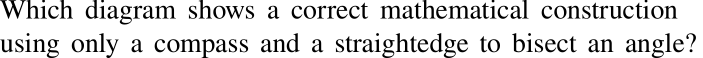 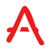 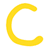 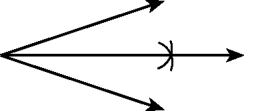 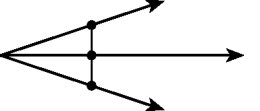 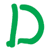 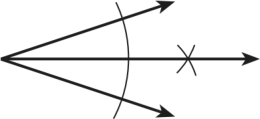 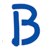 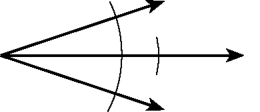 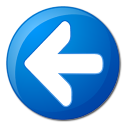 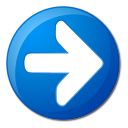 Copyright© 2015 EducAide Software Inc. All rights reserved.
[Speaker Notes: D]
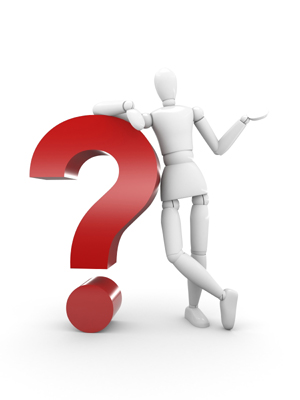 Checking for Understanding
2
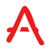 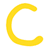 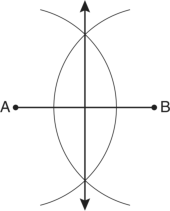 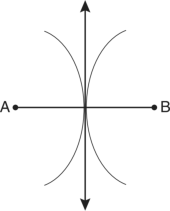 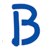 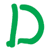 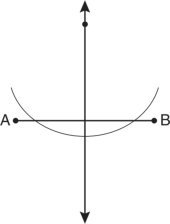 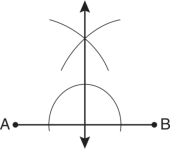 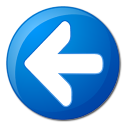 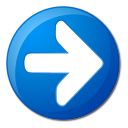 Copyright© 2015 EducAide Software Inc. All rights reserved.
[Speaker Notes: A]
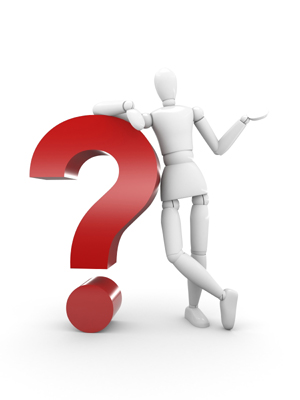 Checking for Understanding
3
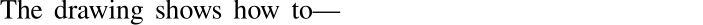 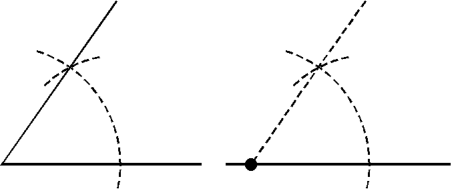 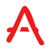 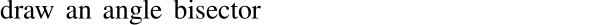 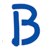 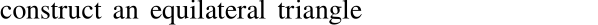 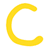 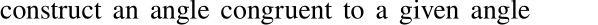 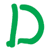 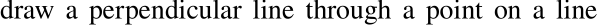 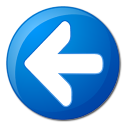 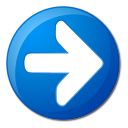 Copyright© 2015 EducAide Software Inc. All rights reserved.
[Speaker Notes: C]
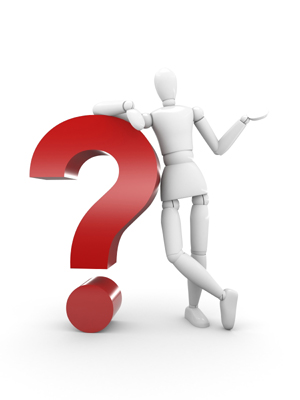 Checking for Understanding
4
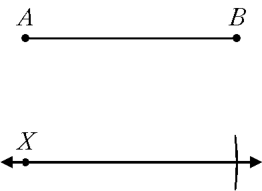 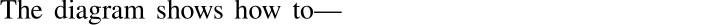 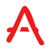 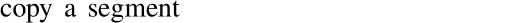 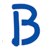 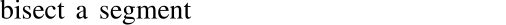 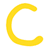 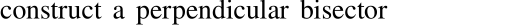 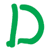 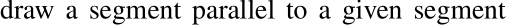 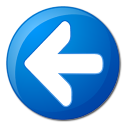 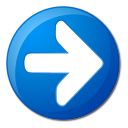 Copyright© 2015 EducAide Software Inc. All rights reserved.
[Speaker Notes: A]
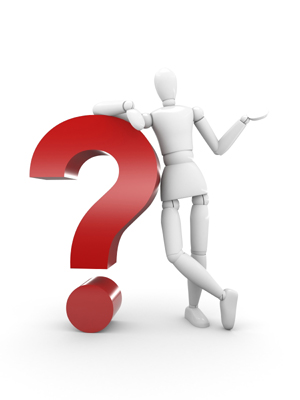 Checking for Understanding
5
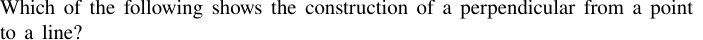 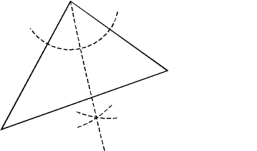 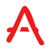 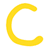 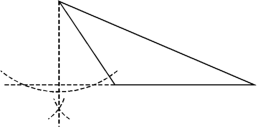 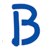 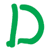 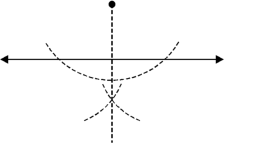 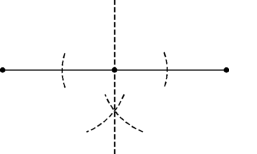 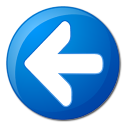 Copyright© 2015 EducAide Software Inc. All rights reserved.
[Speaker Notes: D]
Unit 2: Congruence, Similarity, and Proofs
2.2 Constructions of Polygons
Daily Agenda
2.2 Construction of Polygons
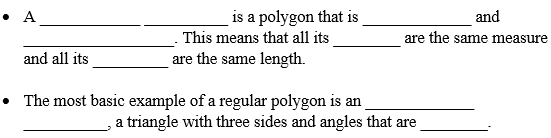 regular       polygon
equiangular
angles
equilateral
sides
equilateral
triangle
congruent
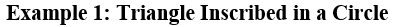 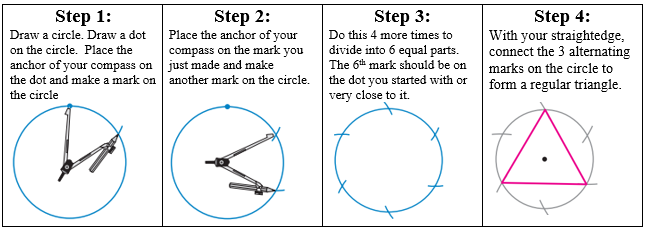 Daily Agenda
2.2 Construction of Polygons
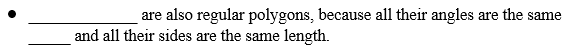 Squares
90˚
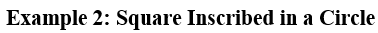 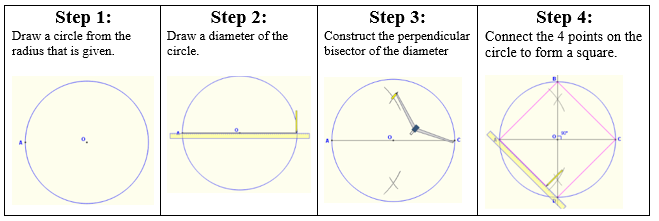 Daily Agenda
2.2 Construction of Polygons
hexagon
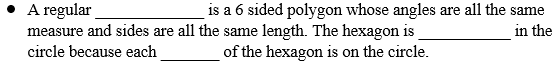 inscribed
vertex
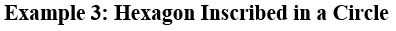 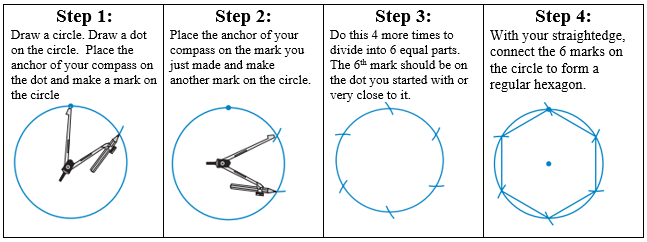 Daily Agenda
2.2 Construction of Polygons
Construction 1: Regular Hexagon

Construction 2: Equilateral Triangle (same as hexagon)

Construction 3: Square

Construction 4: Incircle
Daily Agenda
2.2 Construction of Polygons
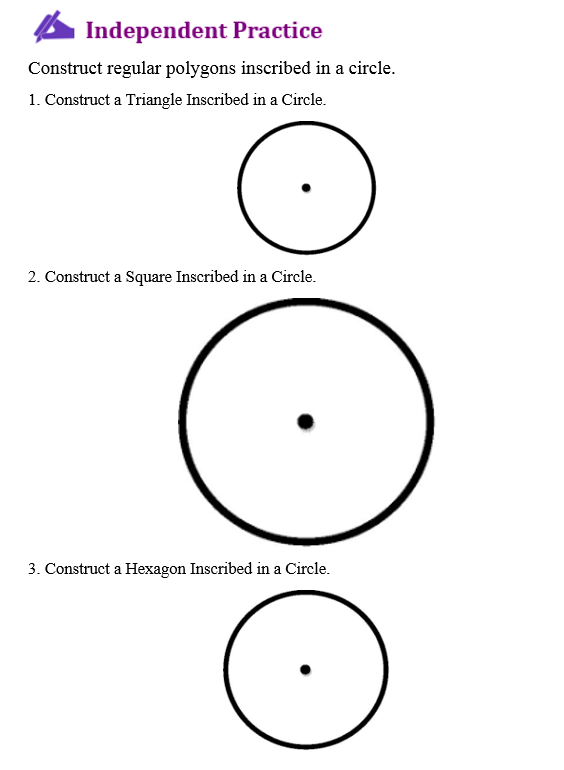 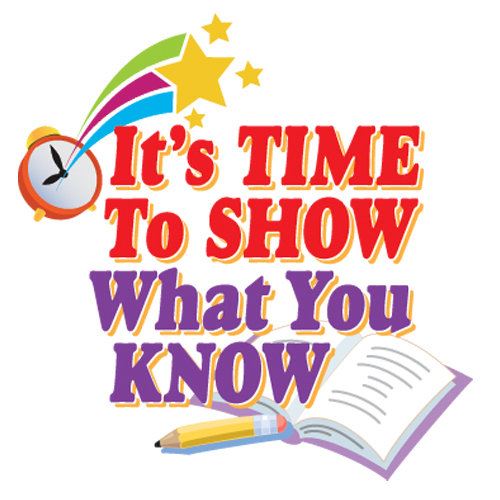 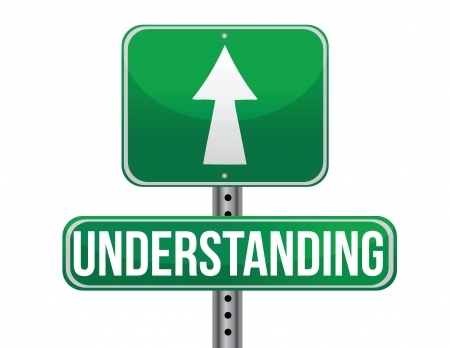 Checking for Understanding
Lesson 2: Constructions of Polygons
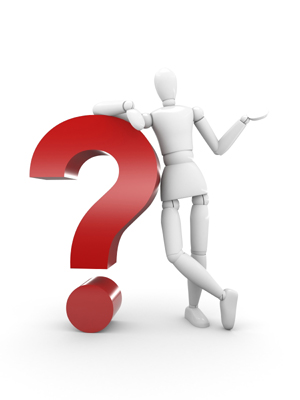 Checking for Understanding
1
Which of the following is NOT a tool used in  constructions?
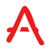 Compass
Pen
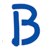 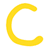 Straightedge
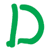 Ruler
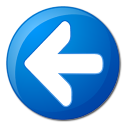 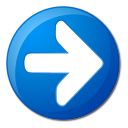 Copyright© 2015 EducAide Software Inc. All rights reserved.
[Speaker Notes: B]
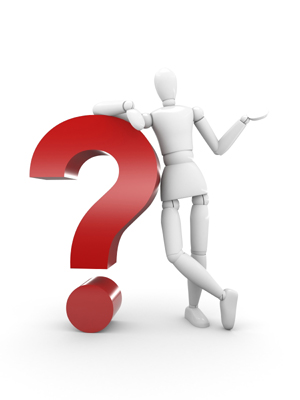 Checking for Understanding
2
Which of the following constructions represent the picture below.
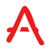 Constructing a Square Inscribed in a Circle
Constructing a Triangle Inscribed in a Circle
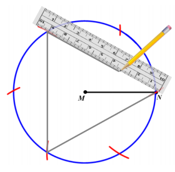 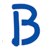 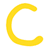 Constructing a Circle Inscribed in a Triangle
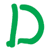 Constructing a Hexagon Inscribed in a Circle
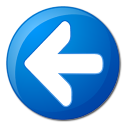 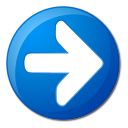 Copyright© 2015 EducAide Software Inc. All rights reserved.
[Speaker Notes: B]
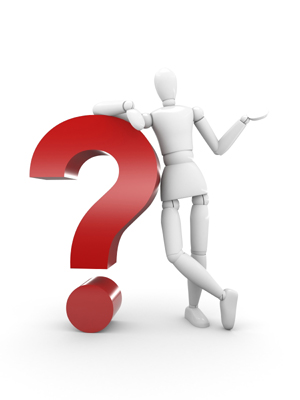 Checking for Understanding
3
Consider the beginning of a construction of a square inscribed in circle Q.
   Step 1: Label point R on circle Q
   Step 2: Draw a diameter through R and Q
   Step 3: Label the intersection on the Circle point T

What is the next step in this construction?
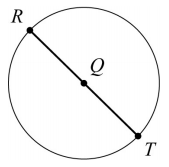 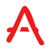 Label  point S on circle Q.
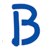 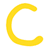 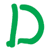 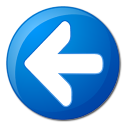 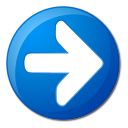 Copyright© 2015 EducAide Software Inc. All rights reserved.
[Speaker Notes: B or D]
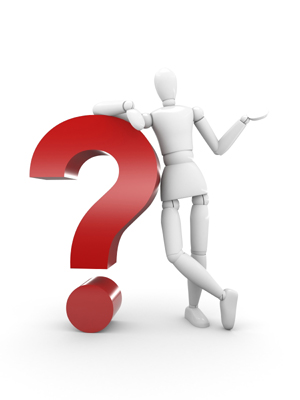 Checking for Understanding
Use the diagram to answer the question.




Daja is drawing a square inscribed in a circle using a compass and a straightedge two steps are shown.

Which is the best step for Daja to do next?
4
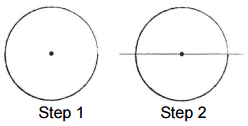 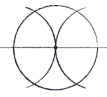 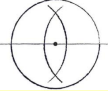 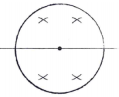 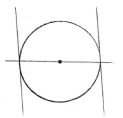 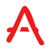 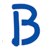 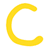 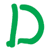 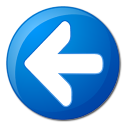 Copyright© 2015 EducAide Software Inc. All rights reserved.
[Speaker Notes: D]
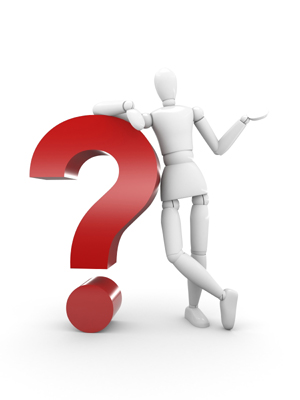 Checking for Understanding
5
In the design, a hexagon is inscribed in a circle.






	



Which point shows the location of Point Q after a 240˚ clockwise rotation around the center?
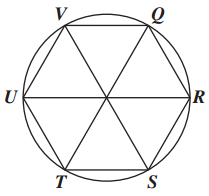 S
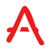 T
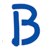 U
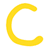 V
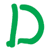 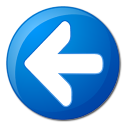 Copyright© 2015 EducAide Software Inc. All rights reserved.
[Speaker Notes: C]
Unit 2: Congruence, Similarity, and Proofs
2.1  Parallel Lines and Transversals
2.1 Parallel Lines and Transversals
Daily Agenda
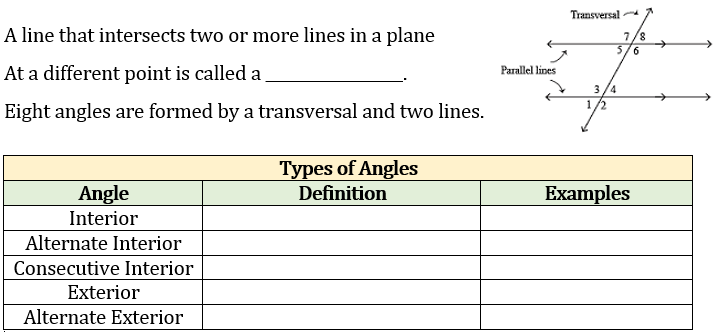 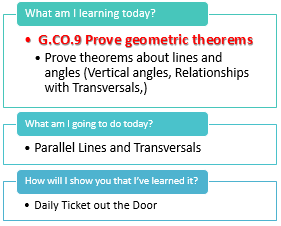 transversal
Lie between the two lines
3, 4, 5, 6
3 and 6, 4 and 5
On opposite sides of the transversal
On same side of the transversal
3 and 5, 4 and 6
Lie outside the two lines
1, 2, 7, 8
On opposite sides of the transversal
1 and 8, 2 and 7
2.1 Parallel Lines and Transversals
Daily Agenda
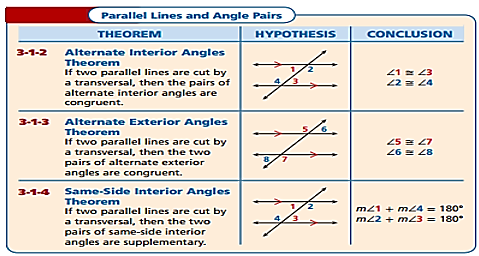 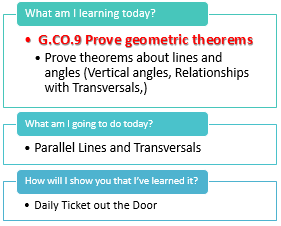 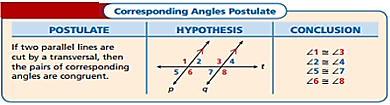 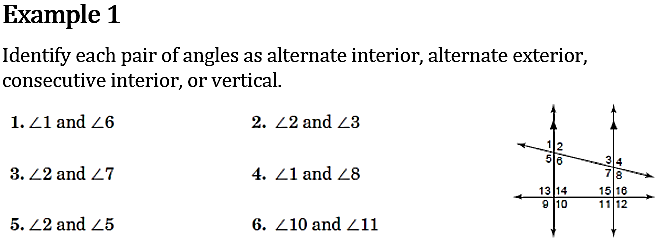 Daily Agenda
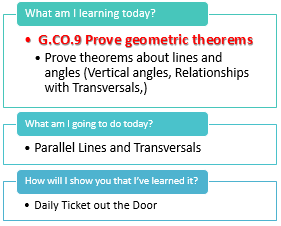 Consecutive Interior
Vertical
Alternate Interior
Alternate Exterior
Consecutive
Interior
Vertical
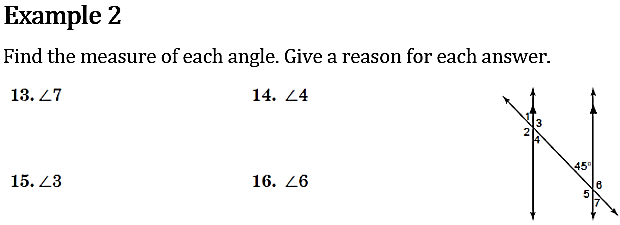 Daily Agenda
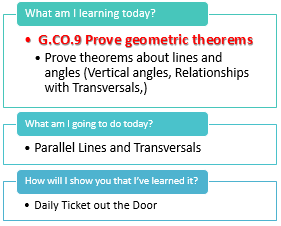 45o
45o
8.
7.
Alternate interior angles are congruent
Vertical angles are congruent
135o
135o
9.
10.
Linear pairs are supplementary
Consecutive interior angles are supplementary
2.1 Parallel Lines and Transversals
Daily Agenda
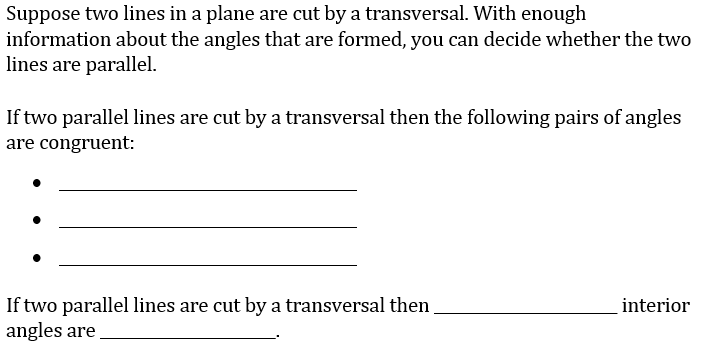 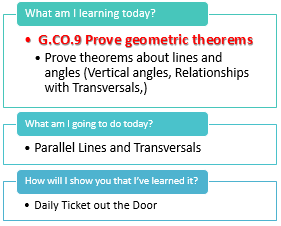 corresponding angles
alternate interior angles
alternate exterior angles
consecutive
supplementary
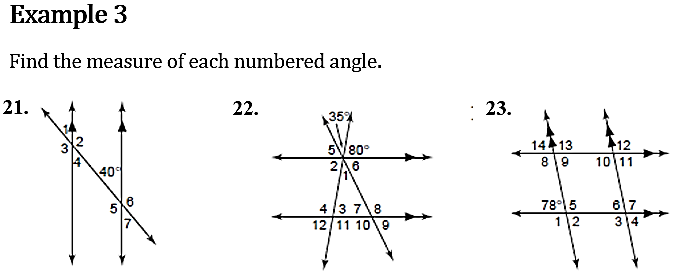 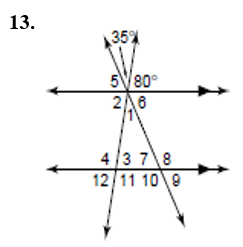 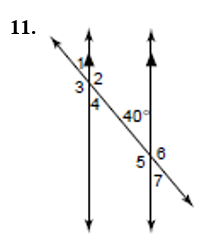 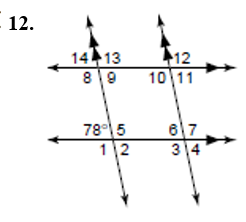 102
78
102
78
102
102
78
40
102
35                                65  
80                               115
80                                65
100                             115
65                               100
65                                 80
140
78
102
140
78
40
102
140
78
140
40
102
2.1 Parallel Lines and Transversals
Daily Agenda
Example 4
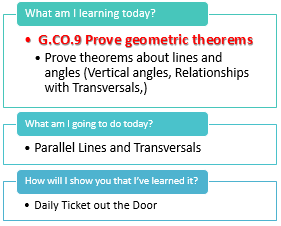 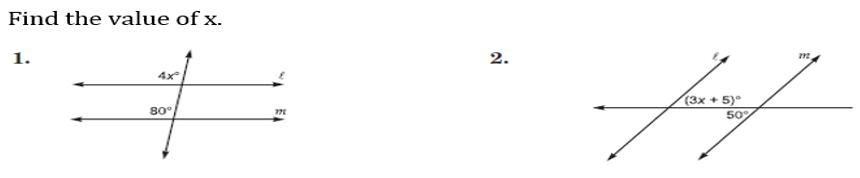 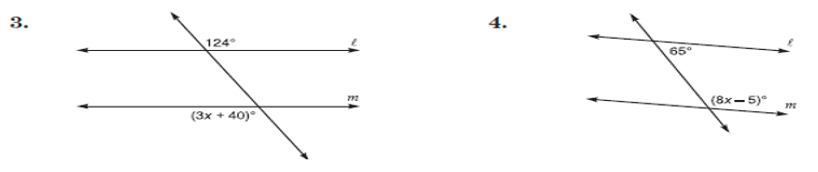 Classify each pair of angles as alternate interior, alternate exterior, 
same-side (consecutive) interior, or corresponding angles.
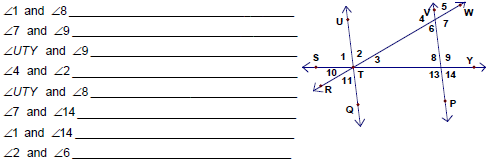 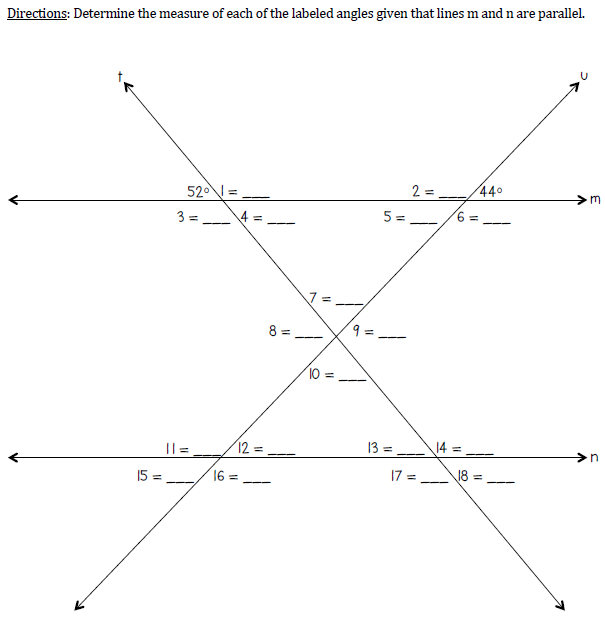 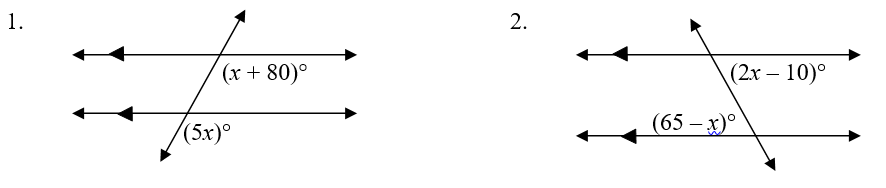 Find the value of the missing variable.
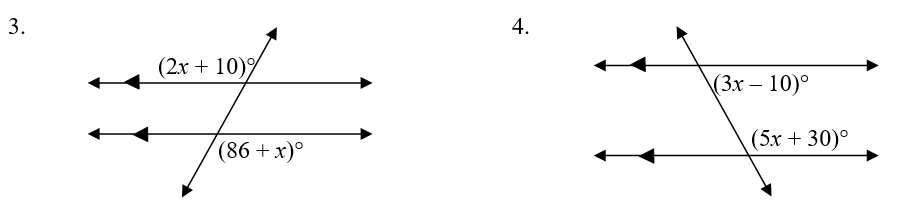 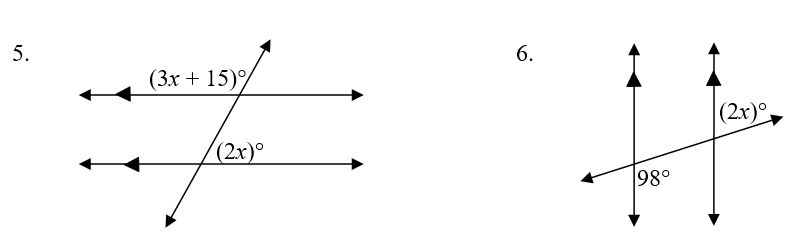 Find the value of the missing variable.
7.
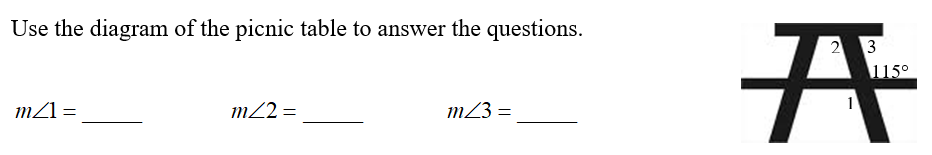 Unit 2: Congruence, Similarity, and Proofs
2.2  Congruent Triangles
Daily Agenda
2.2 Congruent Triangles
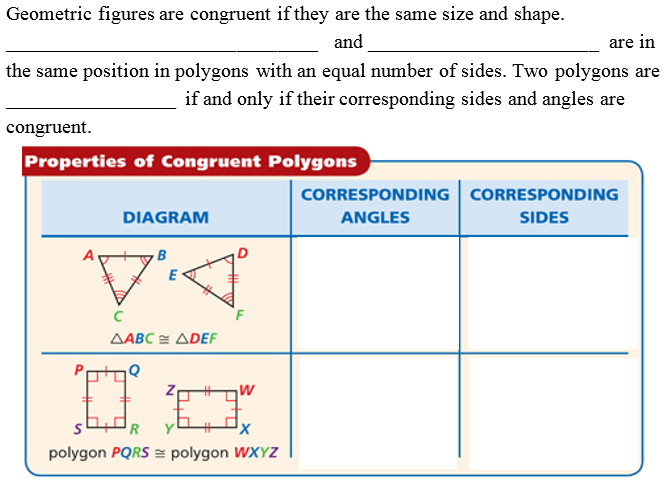 Corresponding angles
corresponding sides
congruent
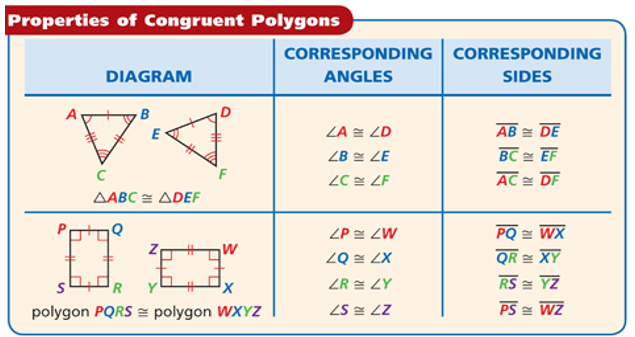 Daily Agenda
2.2 Congruent Triangles
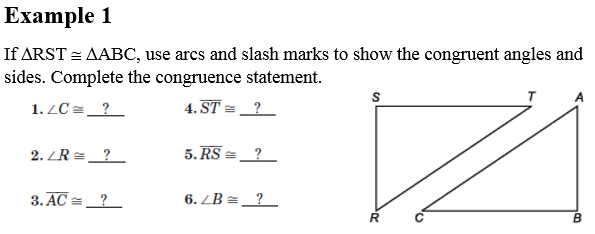 T
A
S
Daily Agenda
2.2 Congruent Triangles
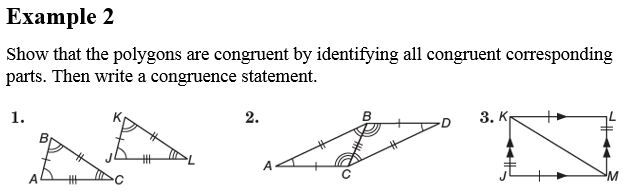 Daily Agenda
2.1 Corresponding Parts
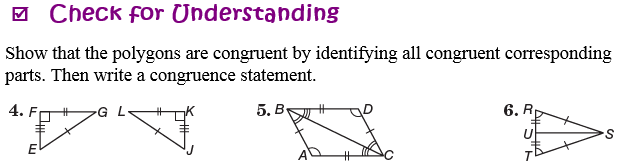 Daily Agenda
2.2 Congruent Triangles
Rigid motion
Isometry
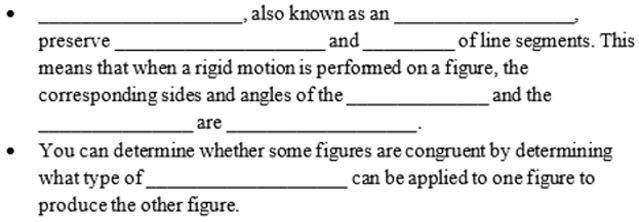 lengths
angle measure
image
congruent
pre-image
transformation
Daily Agenda
2.2 Congruent Triangles
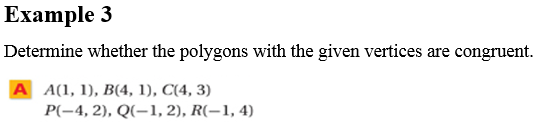 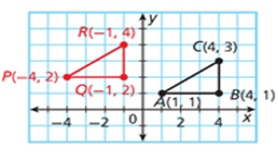 yes
Translation
T(x, y) = (x – 5, y + 1)
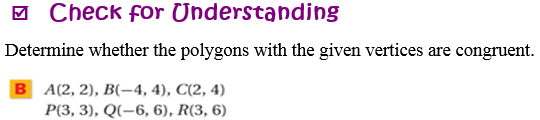 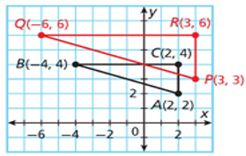 no
Dilation
D(x, y) = (1.5x, 1.5y)
Daily Agenda
2.2 Congruent Triangles
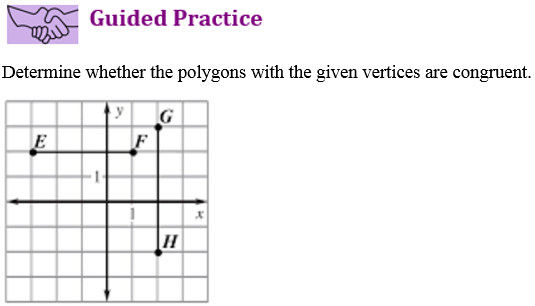 2.2 Congruent Triangles
Paired Whiteboard Practice Problems
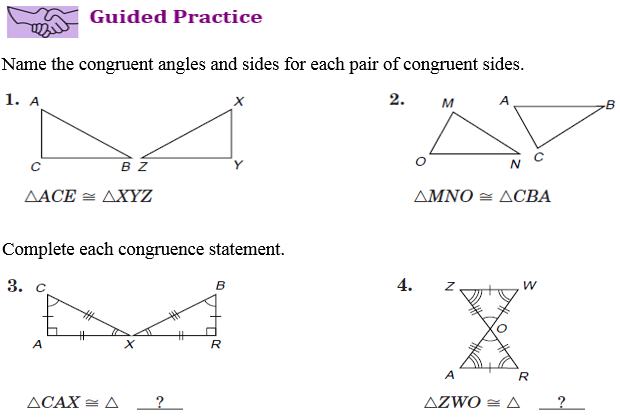 5.
Identify which sides and angles are corresponding based on the given congruency statement.
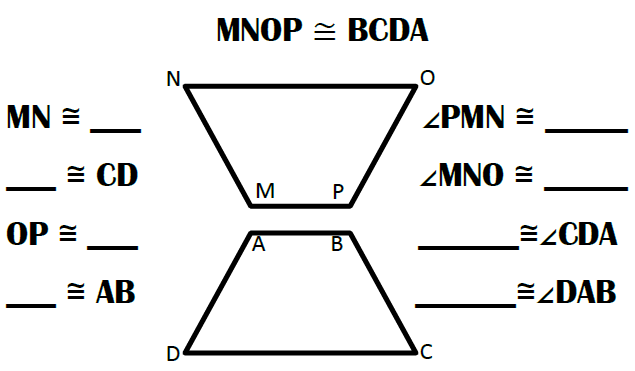 6.
7.
Write the congruency statement for each set of triangles.
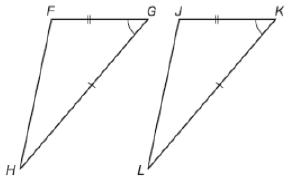 8.
9.
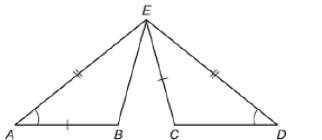 10.
Solve for the missing variables.
11.
Solve for the missing variables.
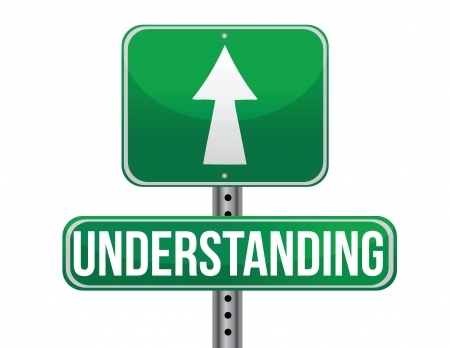 Checking for Understanding
Lesson 2: Congruent Triangles
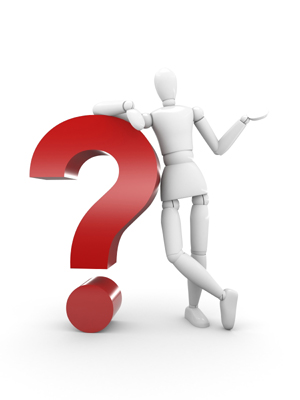 Checking for Understanding
1
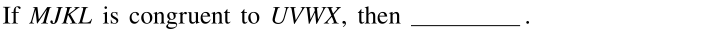 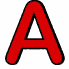 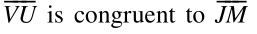 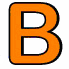 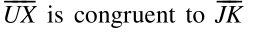 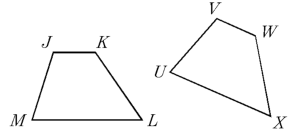 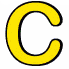 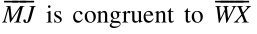 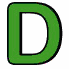 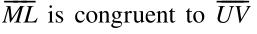 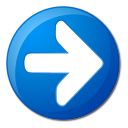 Copyright© 2015 EducAide Software Inc. All rights reserved.
[Speaker Notes: A]
Checking for Understanding
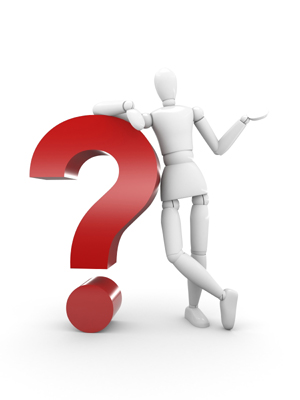 2
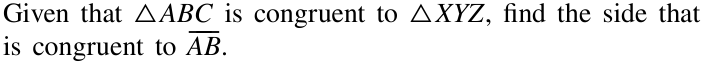 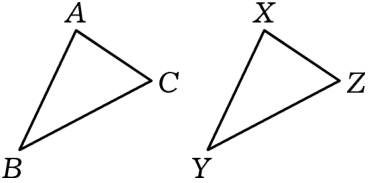 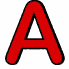 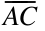 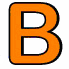 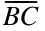 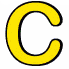 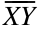 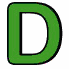 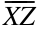 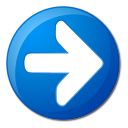 Copyright© 2015 EducAide Software Inc. All rights reserved.
[Speaker Notes: C]
Checking for Understanding
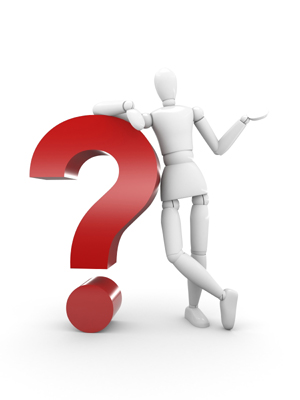 3
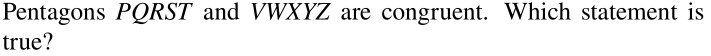 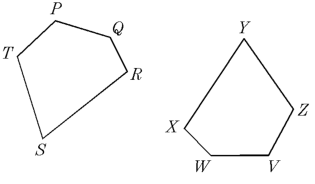 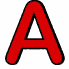 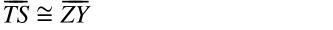 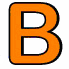 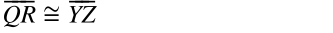 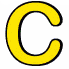 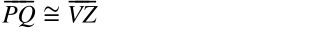 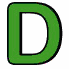 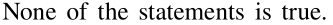 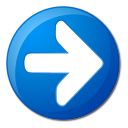 Copyright© 2015 EducAide Software Inc. All rights reserved.
[Speaker Notes: A]
Checking for Understanding
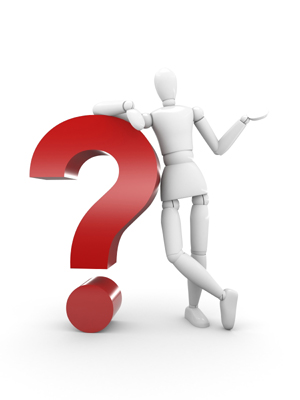 4
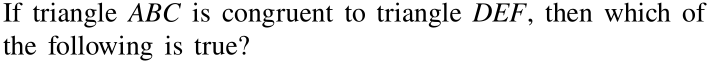 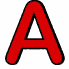 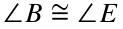 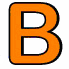 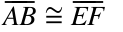 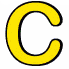 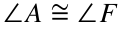 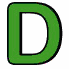 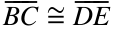 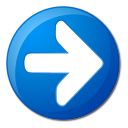 Copyright© 2015 EducAide Software Inc. All rights reserved.
[Speaker Notes: A]
Checking for Understanding
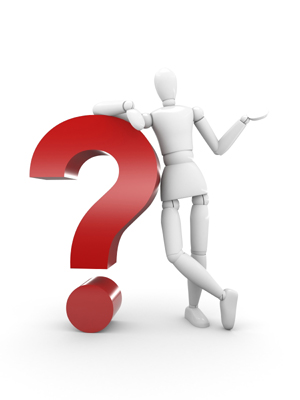 5
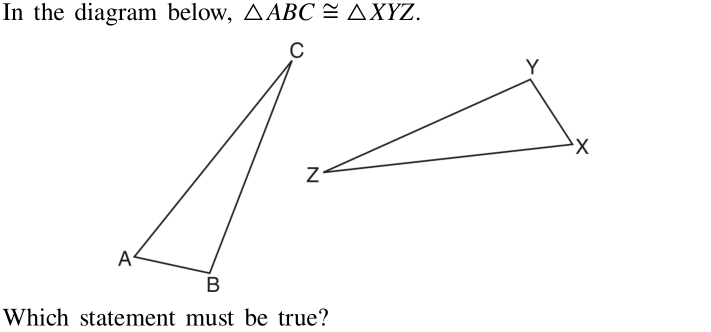 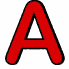 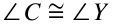 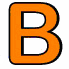 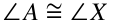 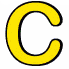 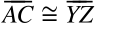 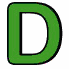 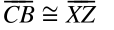 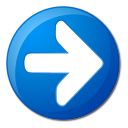 Copyright© 2015 EducAide Software Inc. All rights reserved.
[Speaker Notes: B]
Unit 2: Congruence, Similarity, and Proofs
2.2 Congruent Triangles
Daily Agenda
2.2 Congruent Triangles
congruent
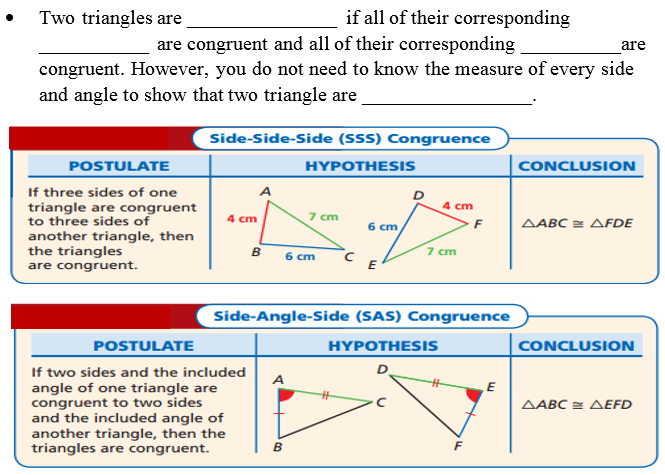 angles
sides
congruent
Daily Agenda
2.2 Congruent Triangles
Example 4
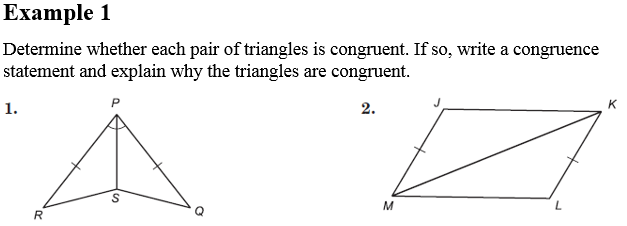 SAS
no
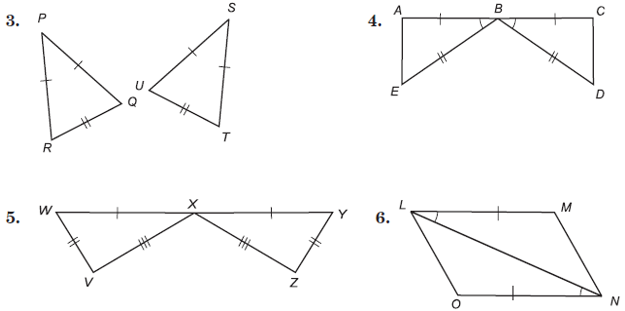 SSS
SAS
SAS
SSS
Daily Agenda
2.2 Congruent Triangles
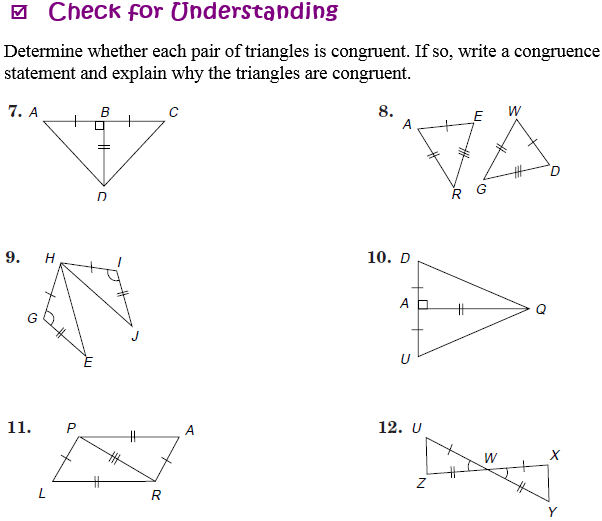 SAS
SSS
SAS
SAS
SSS
SAS
2.2 Congruent Triangles
Daily Agenda
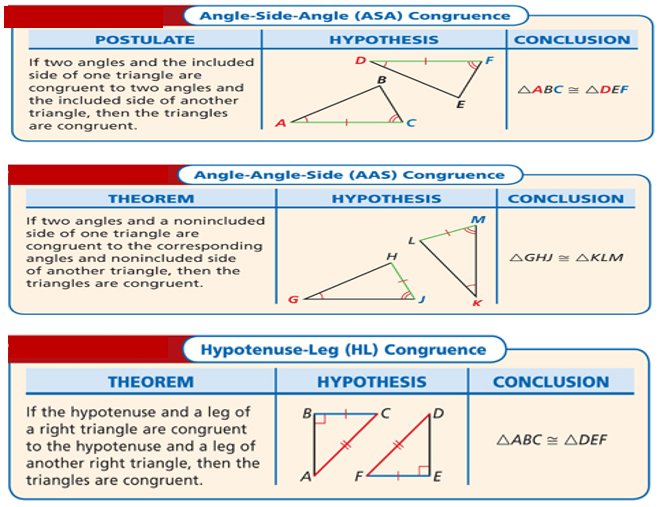 2.2 Congruent Triangles
Daily Agenda
Example 5
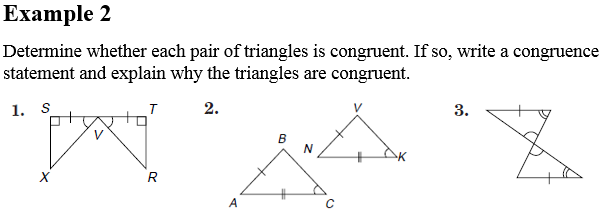 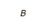 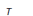 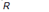 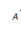 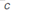 ASA
AAS
NOT CONGRUENT
2.2 Congruent Triangles
Daily Agenda
Example 5 continued
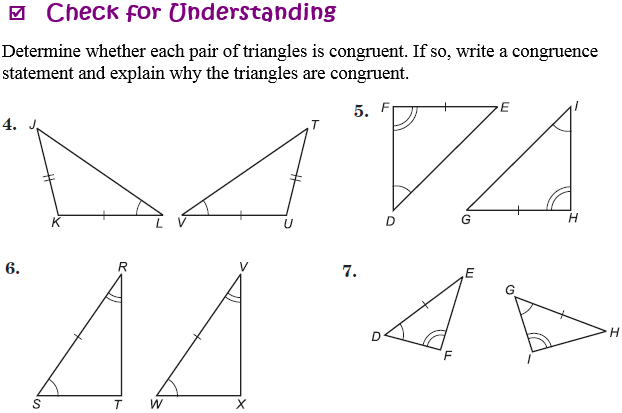 NOT CONGRUENT
AAS
ASA
AAS
2.2 Congruent Triangles
Daily Agenda
Example 6
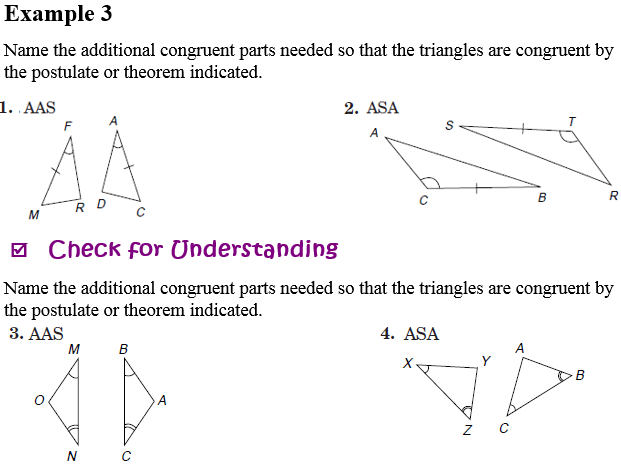 Daily Agenda
2.2 Congruent Triangles
Whiteboard Practice Problems
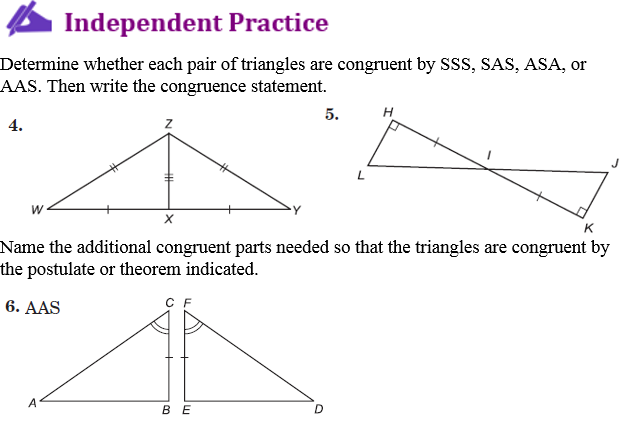 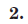 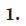 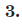 Determine what postulate each picture is depicting (SSS, SAS, AAS, ASA, HL, or Not Congruent)
Determine what postulate each picture is depicting (SSS, SAS, AAS, ASA, HL, or Not Congruent)
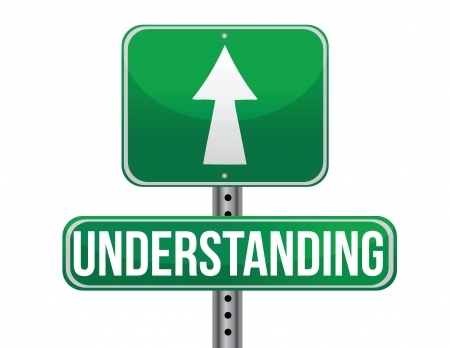 Checking for Understanding
Lesson 2: Congruent Triangles
Checking for Understanding
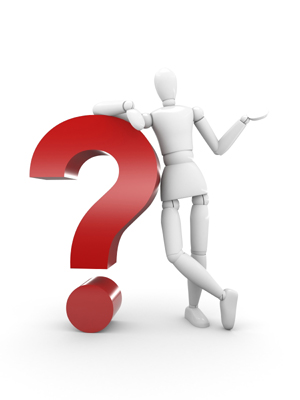 1
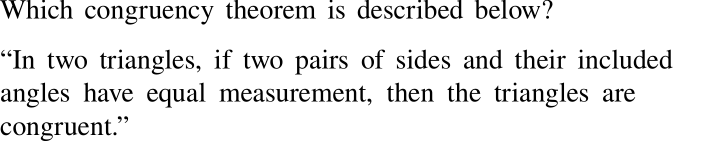 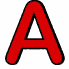 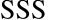 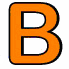 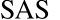 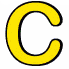 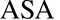 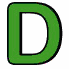 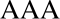 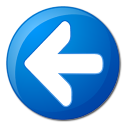 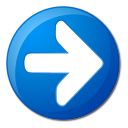 Copyright© 2015 EducAide Software Inc. All rights reserved.
[Speaker Notes: B]
Checking for Understanding
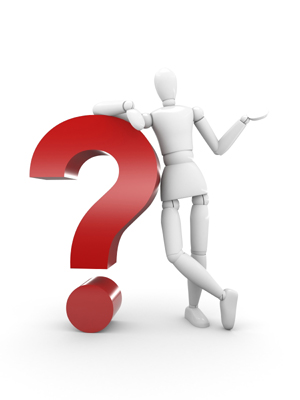 2
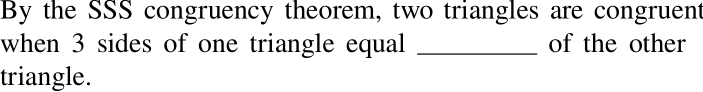 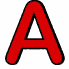 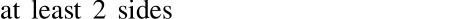 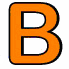 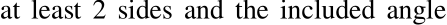 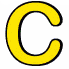 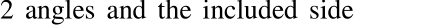 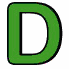 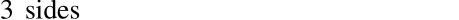 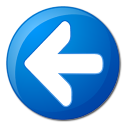 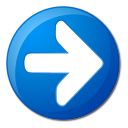 Copyright© 2015 EducAide Software Inc. All rights reserved.
[Speaker Notes: D]
Checking for Understanding
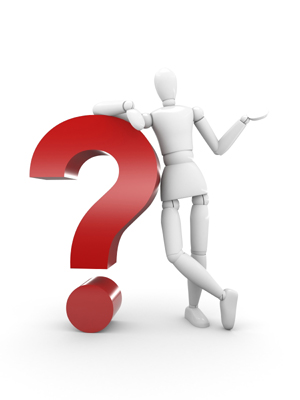 3
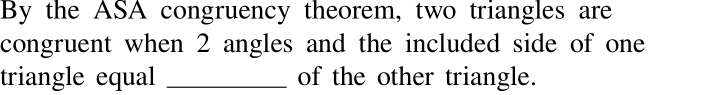 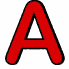 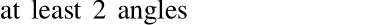 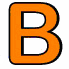 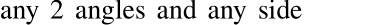 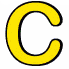 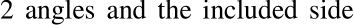 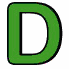 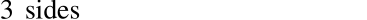 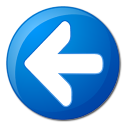 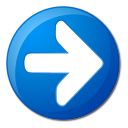 Copyright© 2015 EducAide Software Inc. All rights reserved.
[Speaker Notes: C]
Checking for Understanding
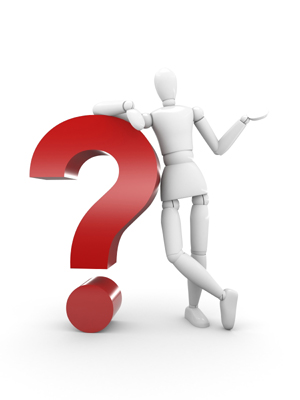 4
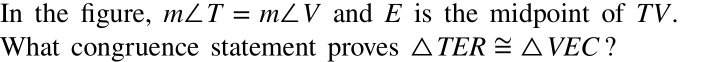 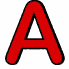 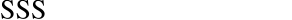 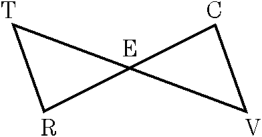 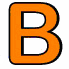 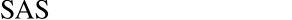 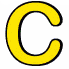 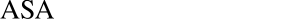 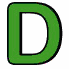 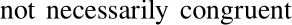 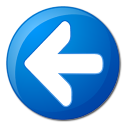 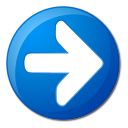 Copyright© 2015 EducAide Software Inc. All rights reserved.
[Speaker Notes: C]
Checking for Understanding
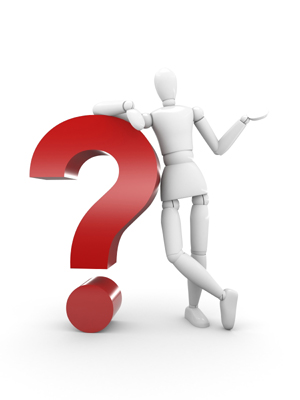 5
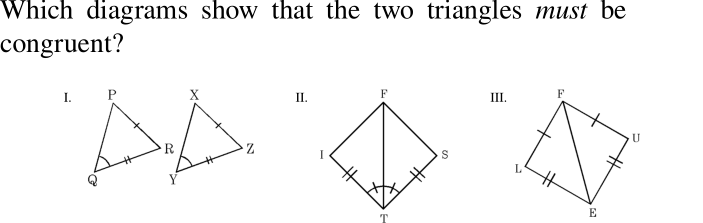 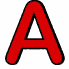 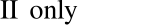 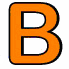 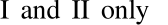 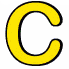 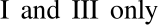 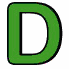 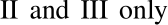 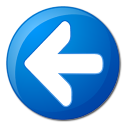 Copyright© 2015 EducAide Software Inc. All rights reserved.
[Speaker Notes: D]
Unit 2: Congruence, Similarity, and Proofs
2.3 Similar Figures
Daily Agenda
2.3 Similar  Figures
ratio
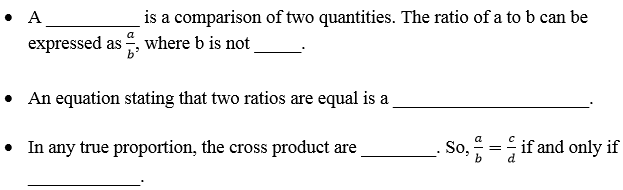 = 0
proportion
equal
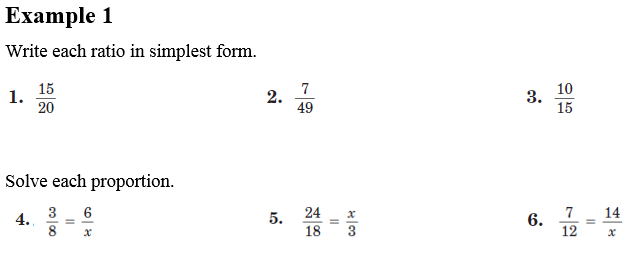 16
4
24
Daily Agenda
2.5 Similar  Figures
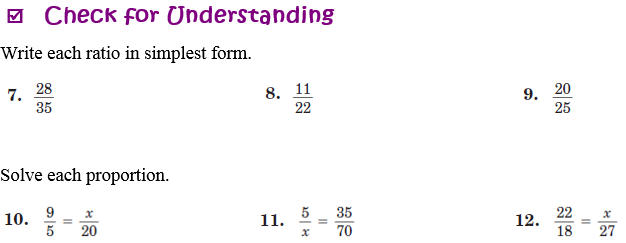 33
9(20) = 5x
    180 = 5x
       5         5
         x = 36
5(70) = 35x
    350 = 35x
      35       35
         x = 10
Daily Agenda
2.3 Similar  Figures
similar
shape
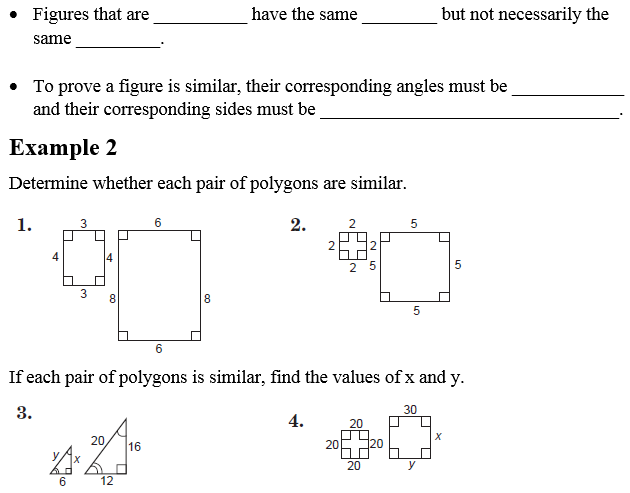 size
congruent
proportional
Daily Agenda
2.3 Similar  Figures
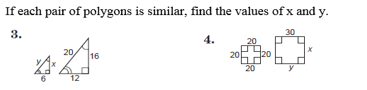 x = 30
6(16) = 12x
      96 = 12x
      12       12
y = 30
x = 8
y = 10
Daily Agenda
2.3 Similar  Figures
similarity statement
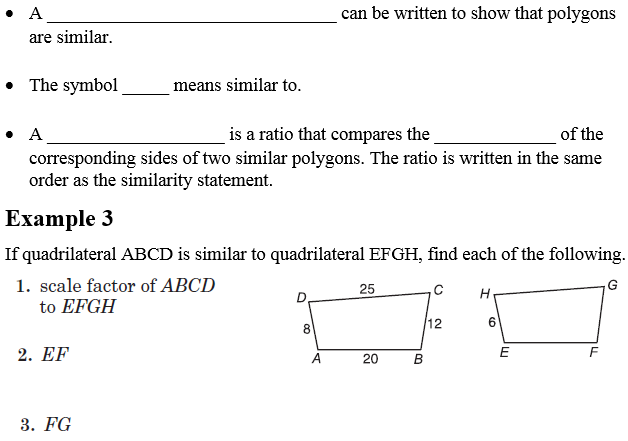 ~
lengths
similarity ratio
9
Daily Agenda
2.3 Similar  Figures
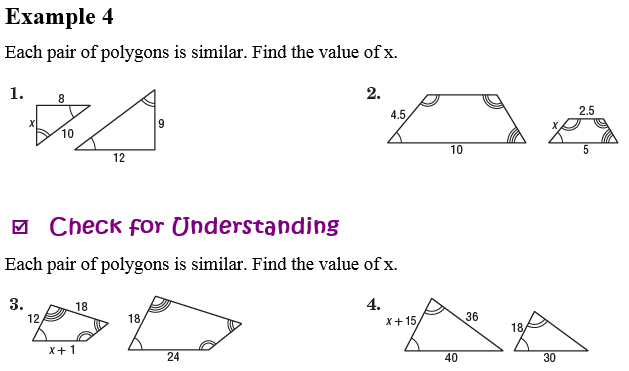 x = 6
x = 2.25
x = 15
x = 9
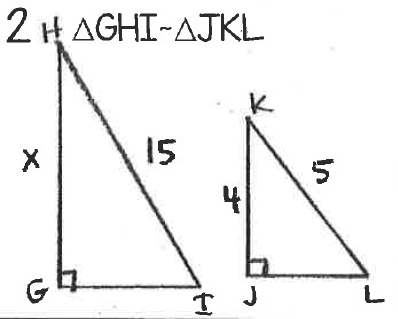 Whiteboard Pair Practice Using similarity ratios, solve for the missing variable(s).
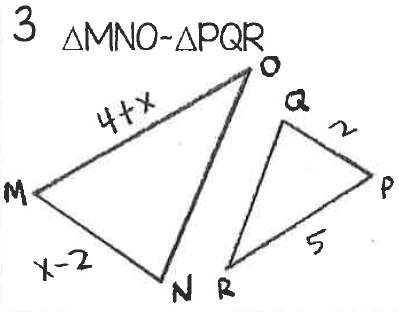 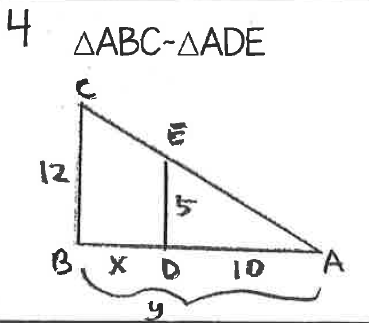 Daily Agenda
2.3 Similar  Figures
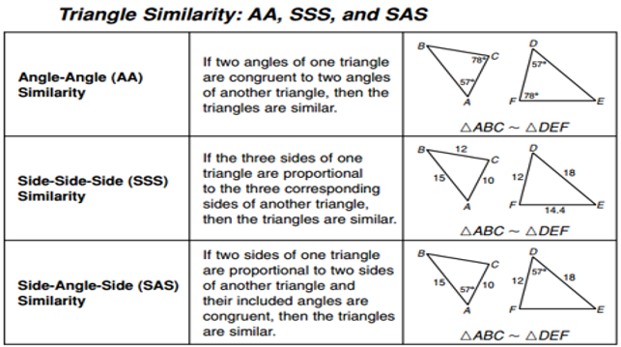 Daily Agenda
2.3 Similar  Figures
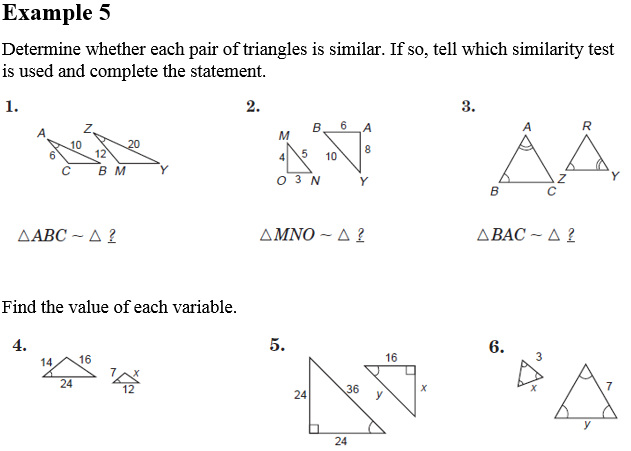 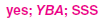 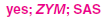 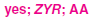 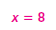 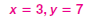 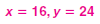 Daily Agenda
2.3 Similar  Figures
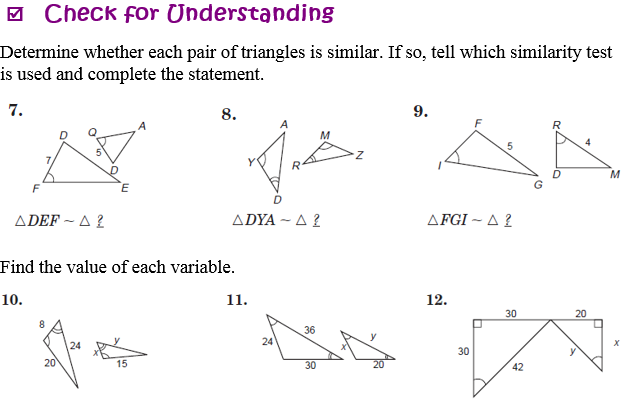 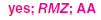 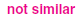 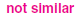 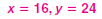 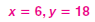 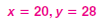 Daily Agenda
2.3 Similar  Figures
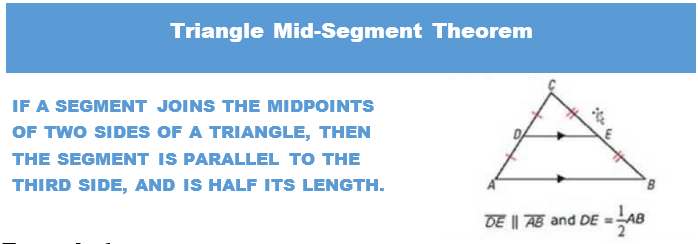 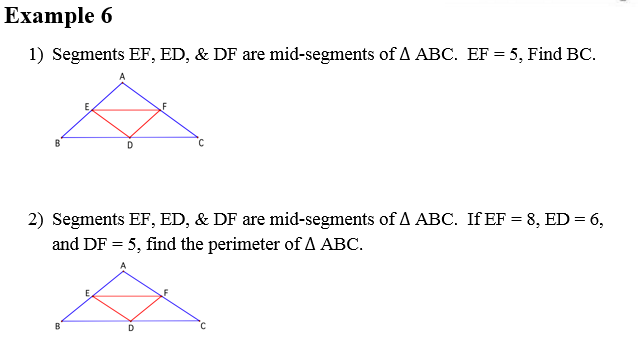 Perimeter = 16 +  12 +10
Perimeter = 38
Daily Agenda
2.3 Similar  Figures
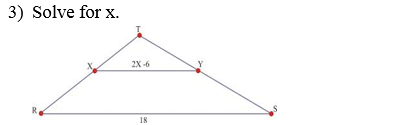 x = 7.5
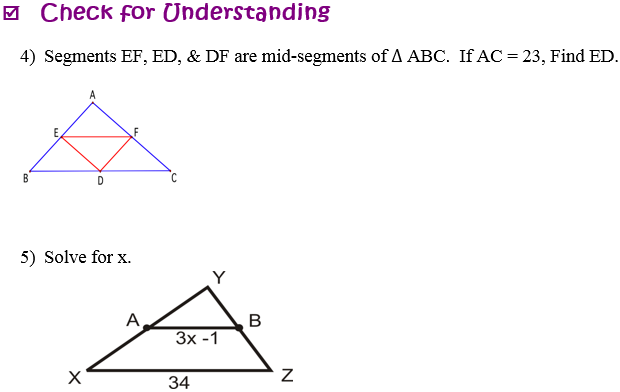 ED = 11.5
x = 6
Whiteboard Pair Practice – Triangle Similarity
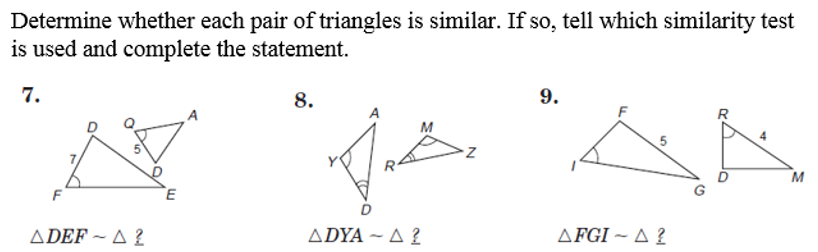 7.
5.
6.
Whiteboard Pair Practice – Triangle Mid-Segment Theorem
10. Solve for x.
9.
8.
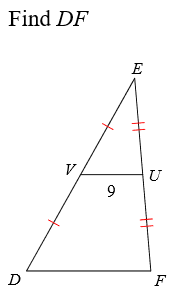 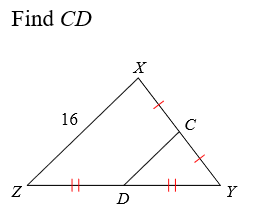 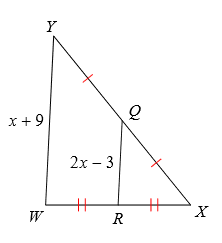 11.
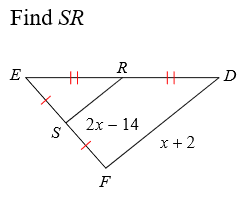 Daily Agenda
2.3 Similar  Figures
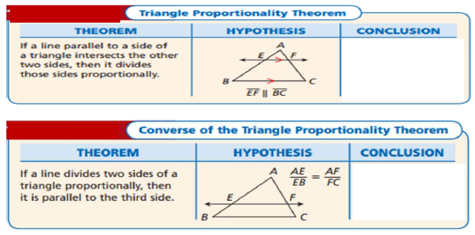 Daily Agenda
2.3 Similar  Figures
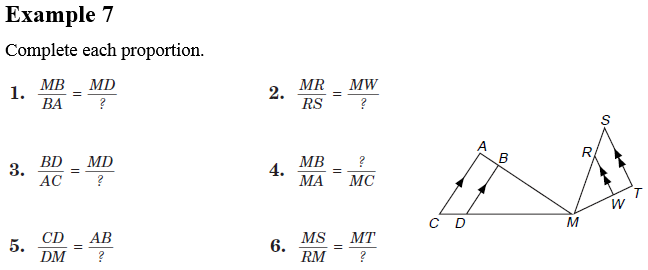 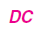 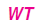 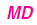 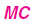 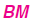 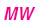 Daily Agenda
2.5 Similar  Figures
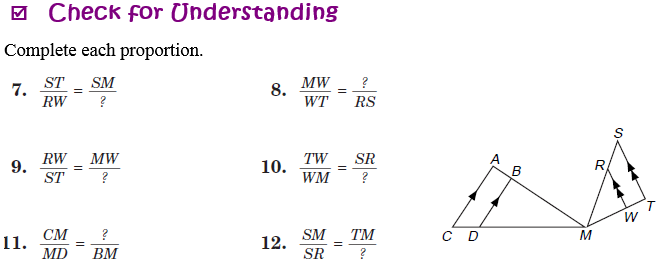 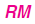 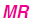 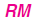 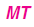 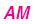 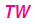 Daily Agenda
2.3 Similar  Figures
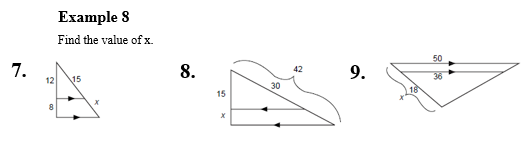 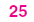 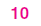 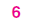 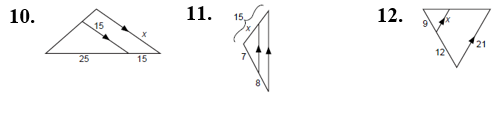 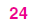 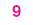 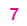 Daily Agenda
2.3 Similar  Figures
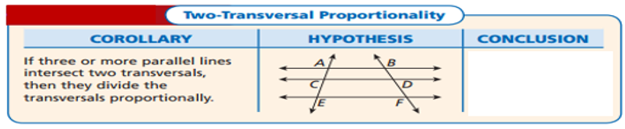 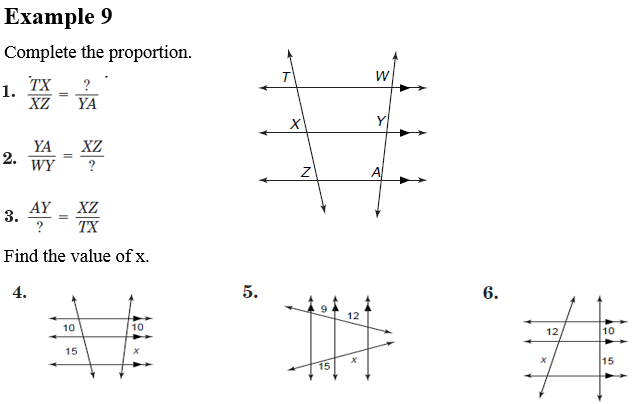 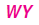 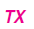 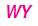 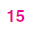 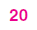 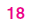 Daily Agenda
2.5 Similar  Figures
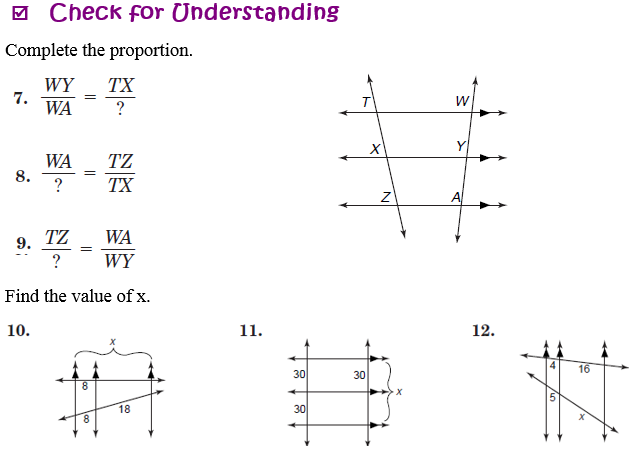 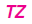 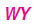 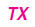 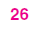 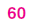 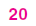 Whiteboard Pair Practice – Triangle Proportionality
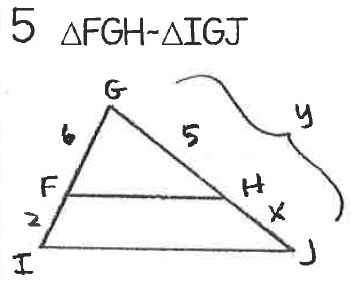 12.
13.
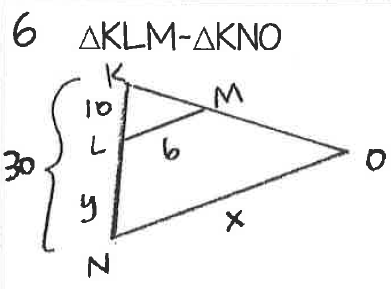 14.
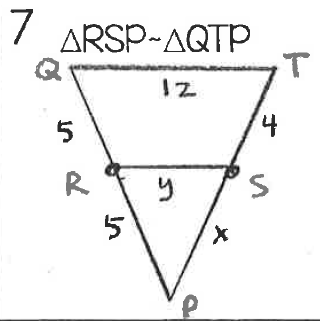 Whiteboard Pair Practice – Two Transversal Proportionality
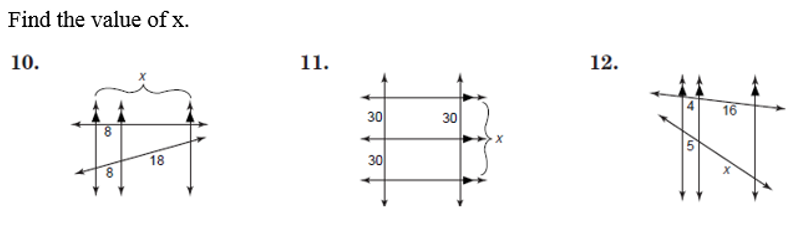 17.
15.
16.
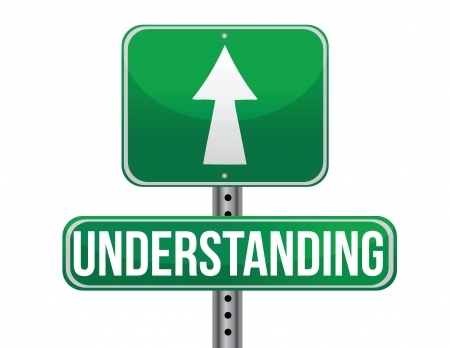 Checking for Understanding
Lesson 3: Similar Figures
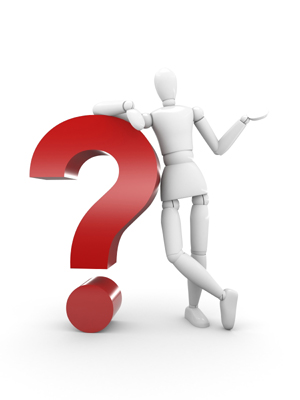 Checking for Understanding
1
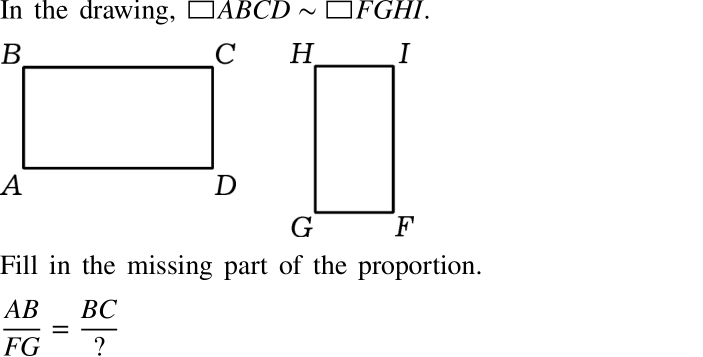 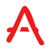 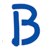 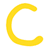 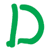 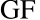 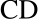 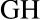 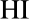 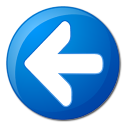 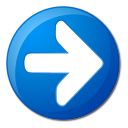 Copyright© 2015 EducAide Software Inc. All rights reserved.
[Speaker Notes: D]
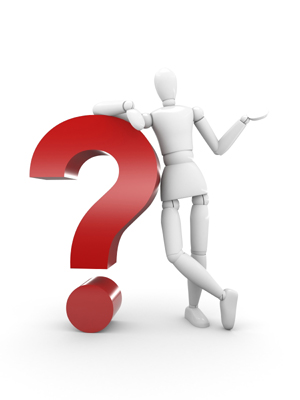 Checking for Understanding
2
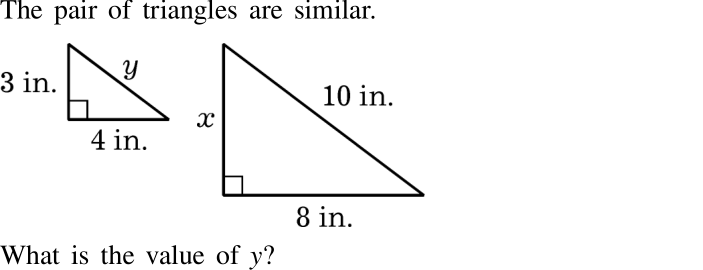 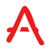 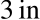 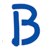 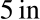 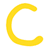 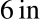 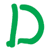 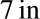 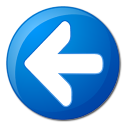 Copyright© 2015 EducAide Software Inc. All rights reserved.
[Speaker Notes: B]
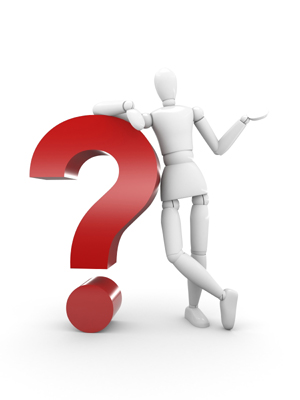 Checking for Understanding
3
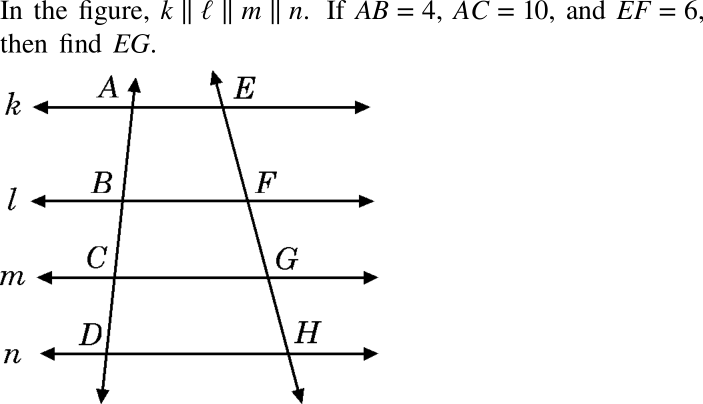 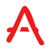 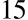 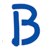 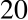 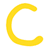 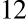 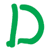 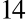 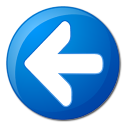 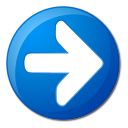 Copyright© 2015 EducAide Software Inc. All rights reserved.
[Speaker Notes: A]
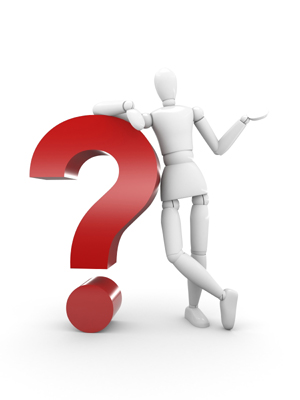 Checking for Understanding
4
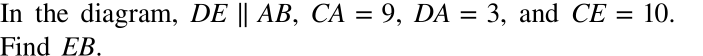 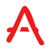 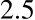 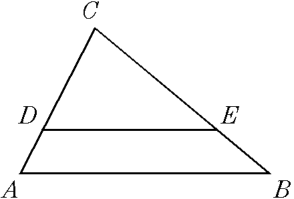 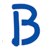 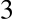 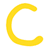 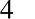 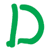 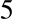 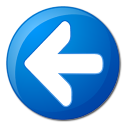 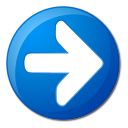 Copyright© 2015 EducAide Software Inc. All rights reserved.
[Speaker Notes: D]
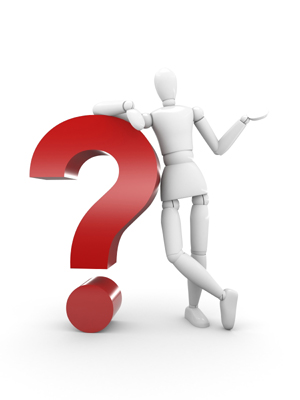 Checking for Understanding
5
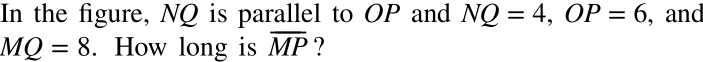 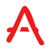 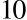 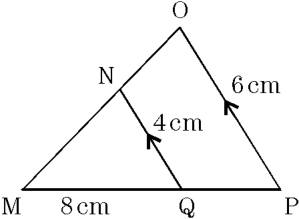 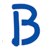 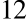 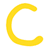 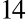 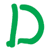 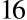 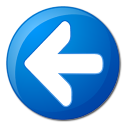 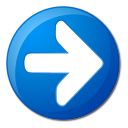 Copyright© 2015 EducAide Software Inc. All rights reserved.
[Speaker Notes: B]
Unit 2: Congruence, Similarity, and Proofs
2.4 Dilations and Similarity
Daily Agenda
2.4 Dilations and Similarity
dilation
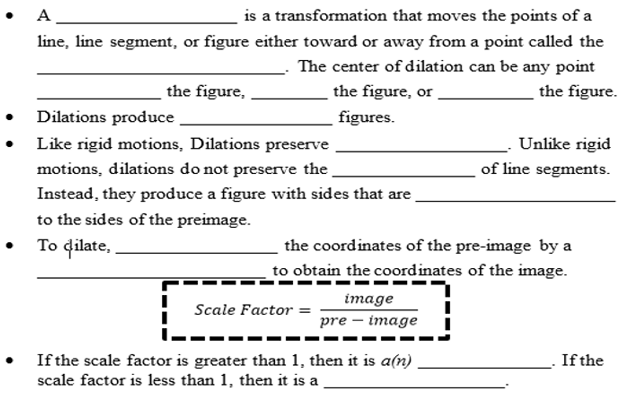 center of dilation
inside
on
outside
similar
angle measure
length
proportional
multiply
scale factor
enlargement
reduction
Daily Agenda
2.4 Dilations and Similarity
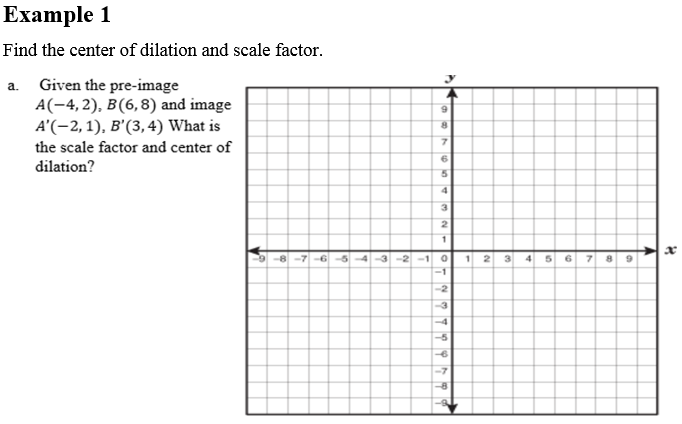 B
B’
A
A’
Center of Dilation 
(0,0)
Daily Agenda
2.4 Dilations and Similarity
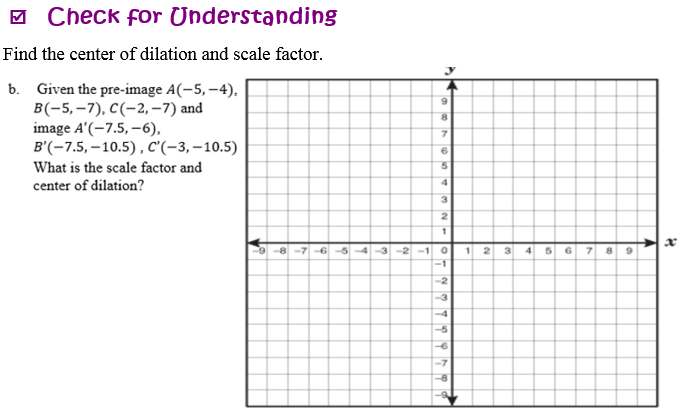 A
A’
Center of Dilation 
(0,0)
B
B’
C
C’
Daily Agenda
2.4 Dilations and Similarity
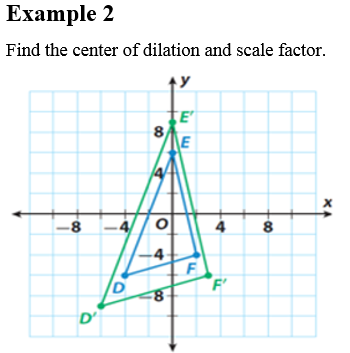 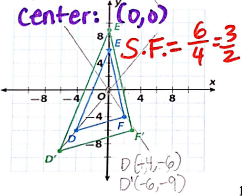 Daily Agenda
2.4 Dilations and Similarity
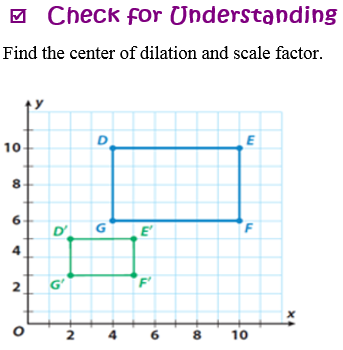 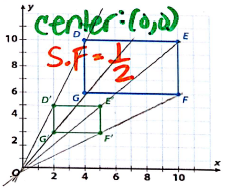 Daily Agenda
2.4 Dilations and Similarity
A vertical scaling multiplies/divides every y-coordinate by a constant while leaving the x-coordinate unchanged. A horizontal scaling multiplies/divides every x-coordinate by a constant while leaving the y-coordinate unchanged. The vertical and horizontal scaling can be combined into one question.
Example 3
Graph:
						A (-2, -3)
						B (-1, 2)
						C (2, -5)

						A’ (-5, -3)
						B’ (-4, 2)
						C’ (-1, -5)

						A” (-6, -3)
						B” (-3, 2)
						C” (6, -5)
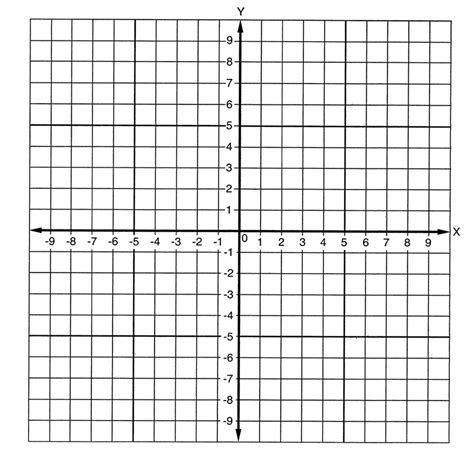 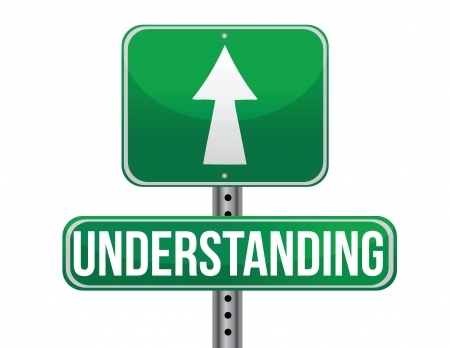 Checking for Understanding
Lesson 4: Dilations and Similarity
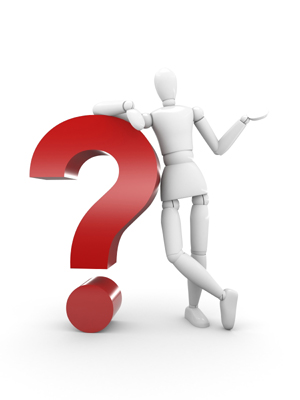 Checking for Understanding
1
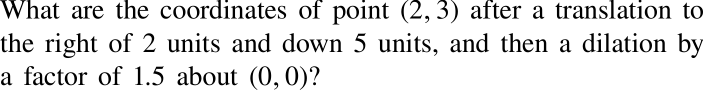 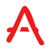 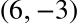 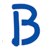 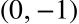 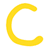 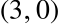 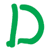 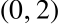 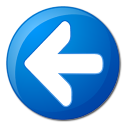 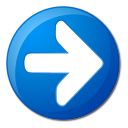 Copyright© 2015 EducAide Software Inc. All rights reserved.
[Speaker Notes: A]
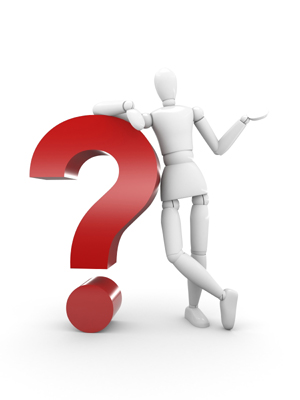 Checking for Understanding
2
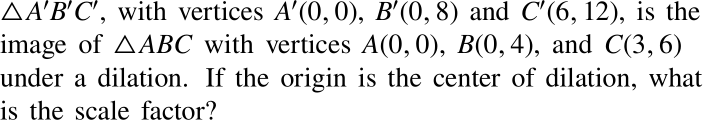 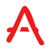 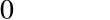 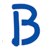 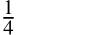 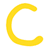 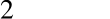 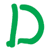 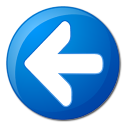 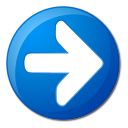 Copyright© 2015 EducAide Software Inc. All rights reserved.
[Speaker Notes: C]
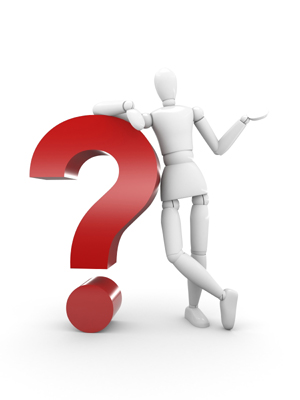 Checking for Understanding
3
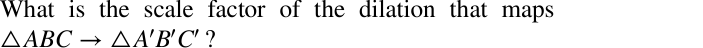 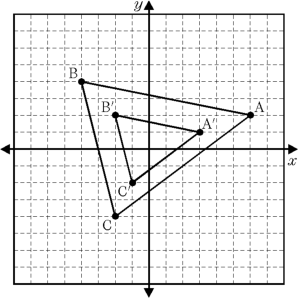 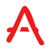 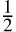 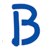 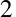 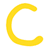 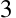 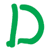 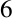 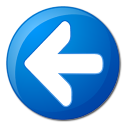 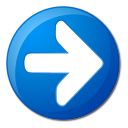 Copyright© 2015 EducAide Software Inc. All rights reserved.
[Speaker Notes: A]
Checking for Understanding
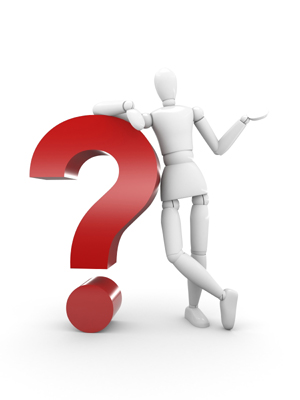 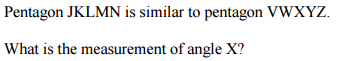 4
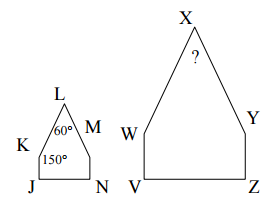 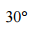 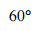 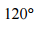 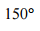 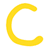 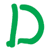 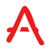 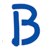 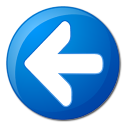 [Speaker Notes: C]
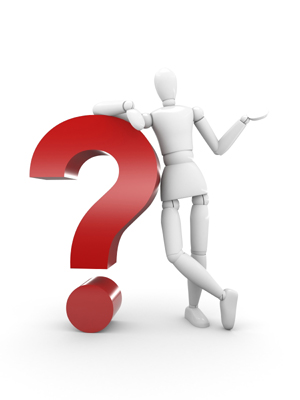 Checking for Understanding
5
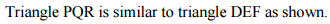 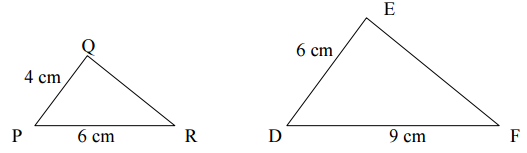 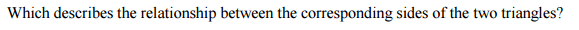 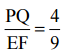 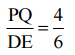 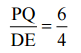 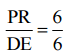 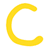 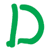 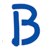 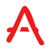 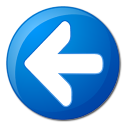 [Speaker Notes: A]